Tracking
Motivation
Why tracking?
Distinguish charged from neutral particles
Determine the charge of a particle
Determine the absolute momentum
Determine the direction of momentum
Determine the production/decay point
See the full story
AntiProton Annihilation at Darmstadt
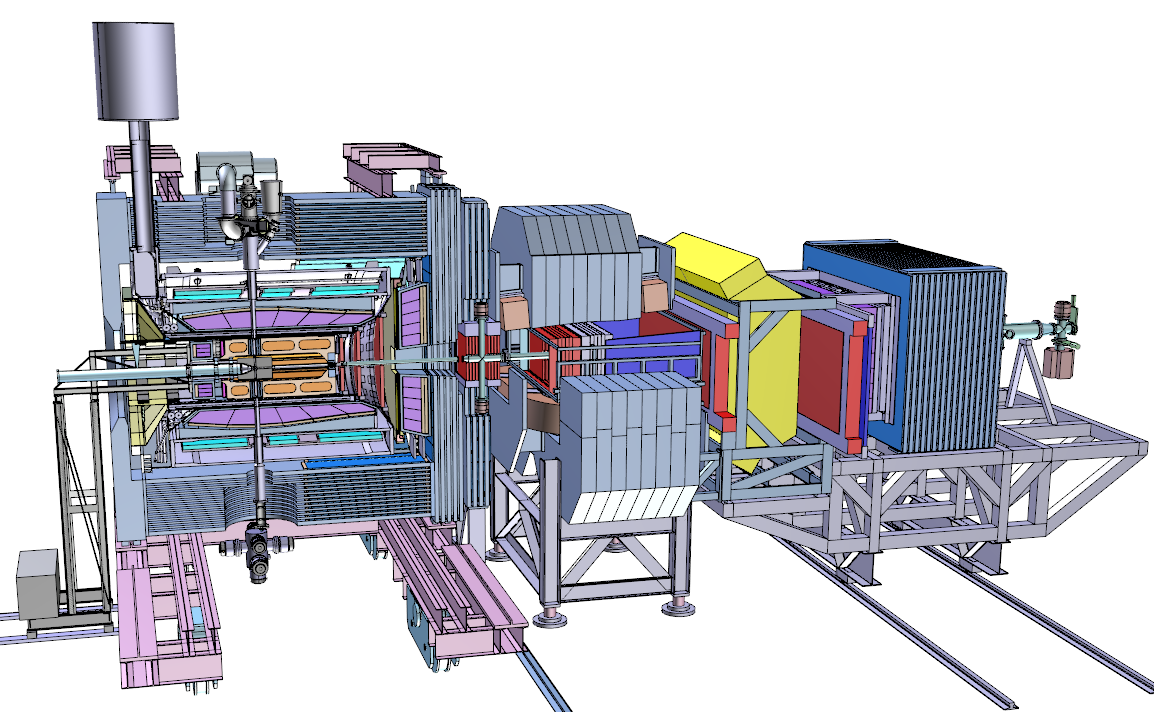 13 m
Magnet System
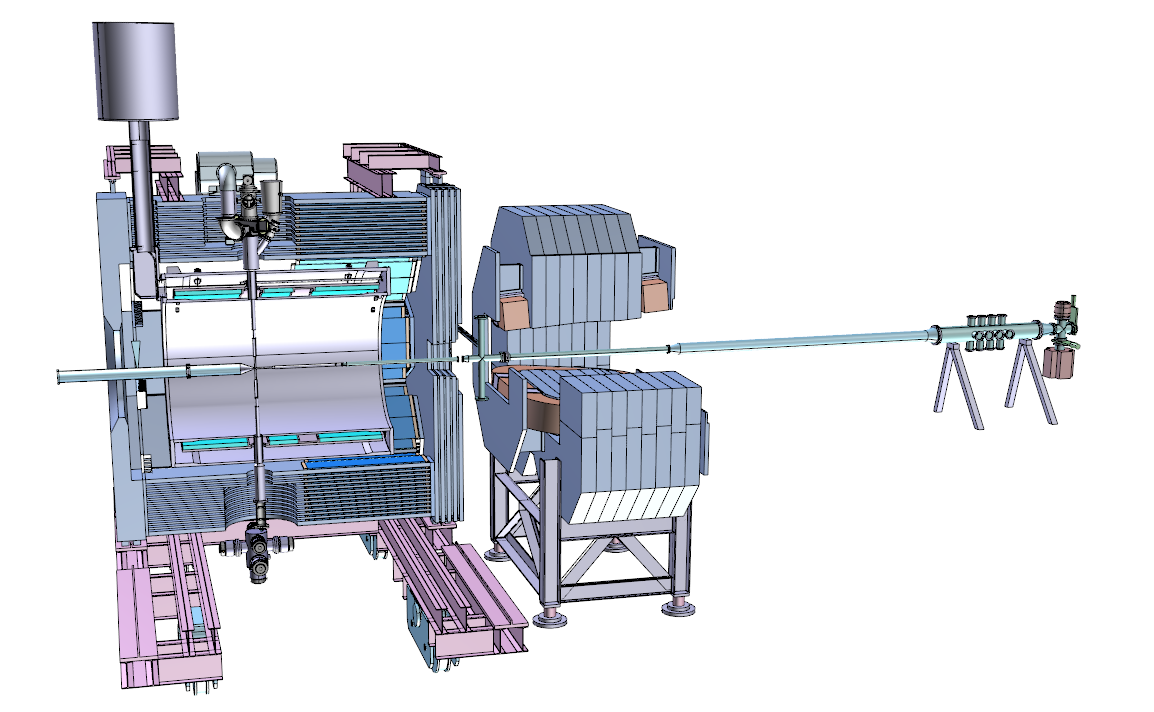 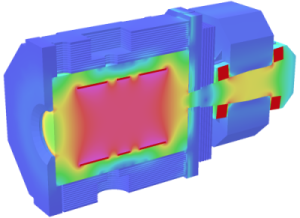 Dipol magnet to measure pl for forward tracksParabola approximation
Solenoid magnet to measure ptHelix approximation
Spurdetektoren
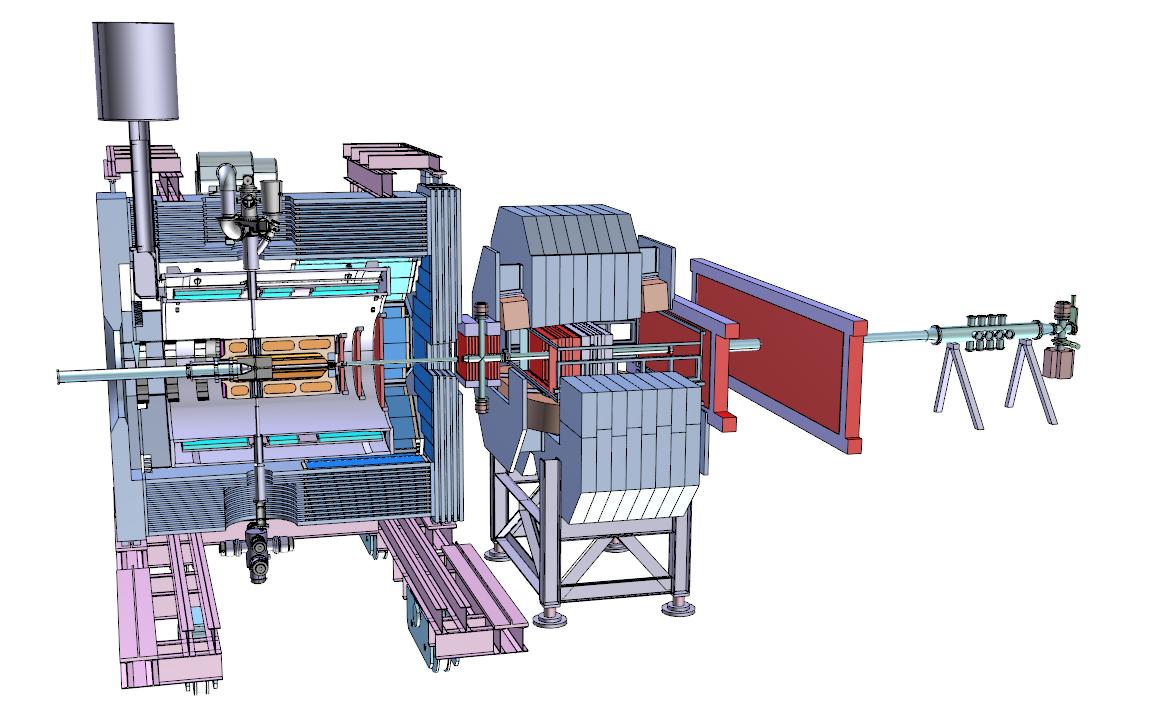 Tracking Detectors
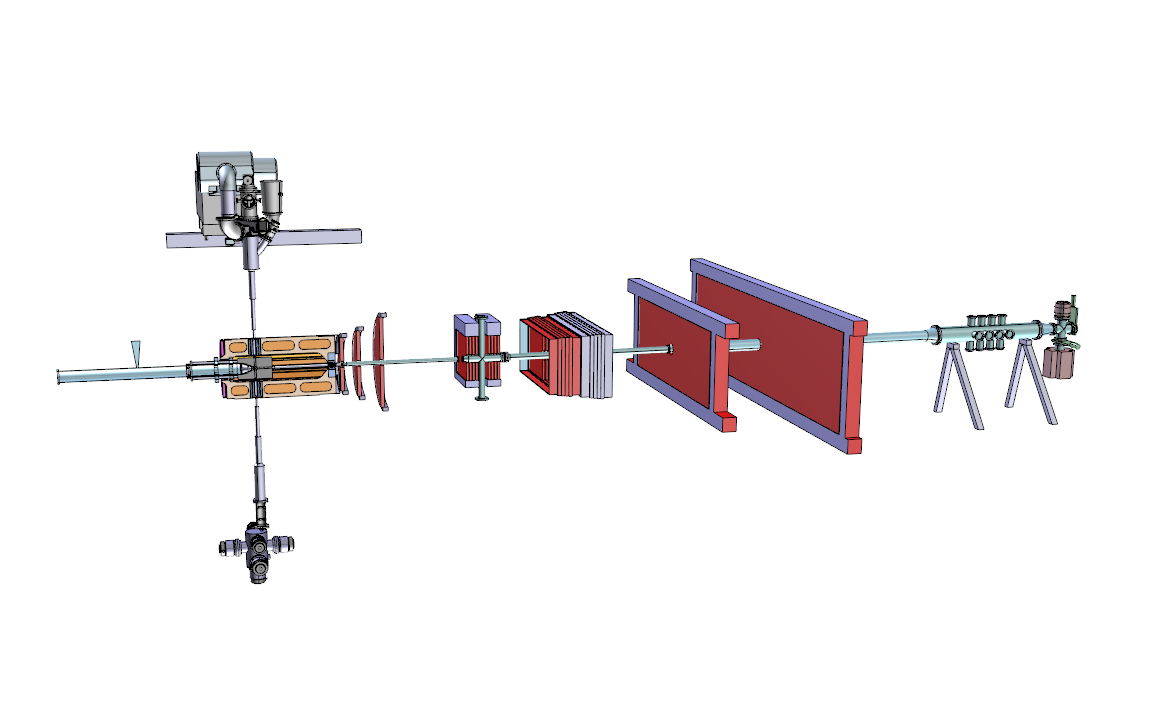 Straw Tube Tracker
Luminosity Detector
Micro Vertex Detector
Forward Tracking Stations
GEM Detector
PANDA Event Simulation
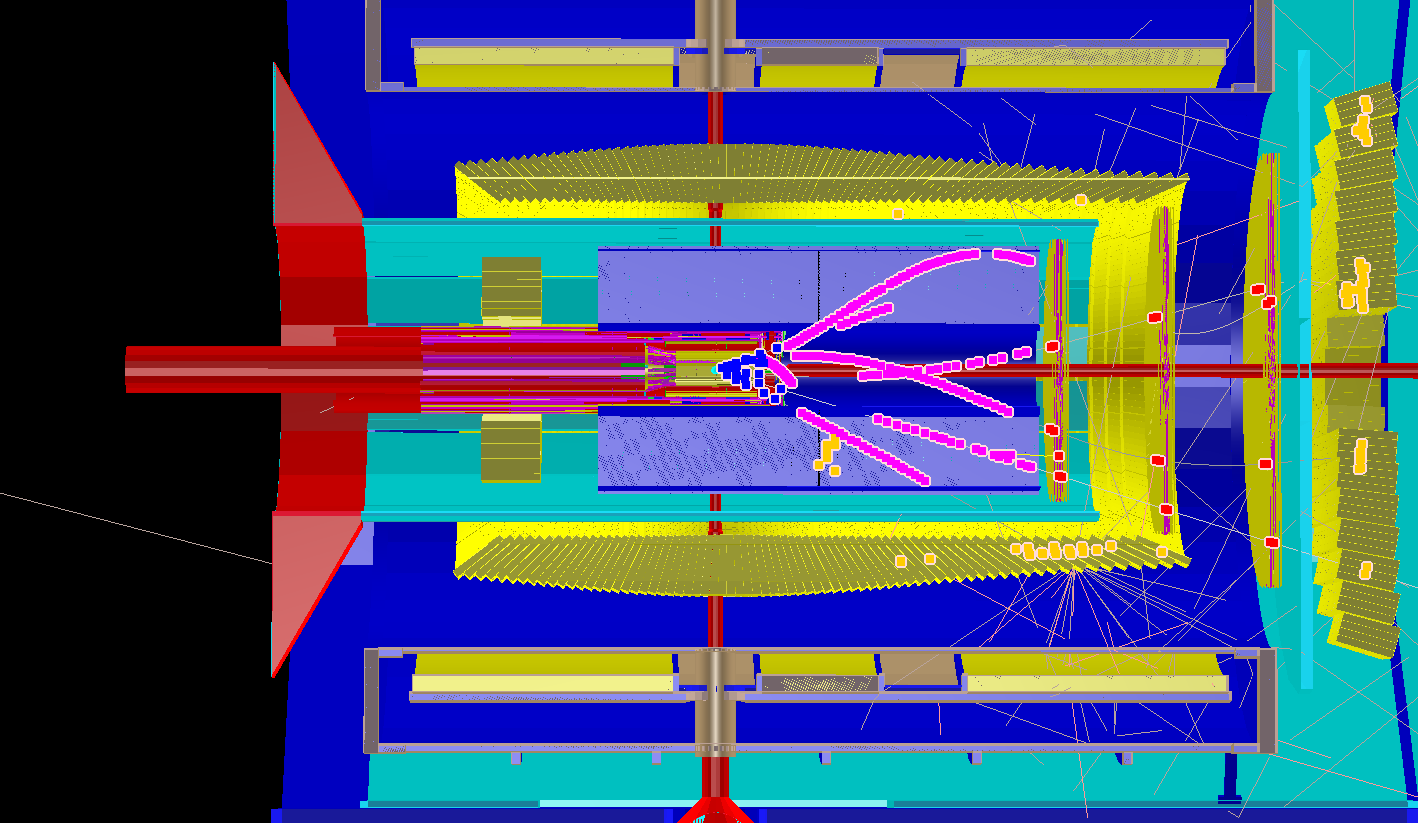 PANDA Event Simulation
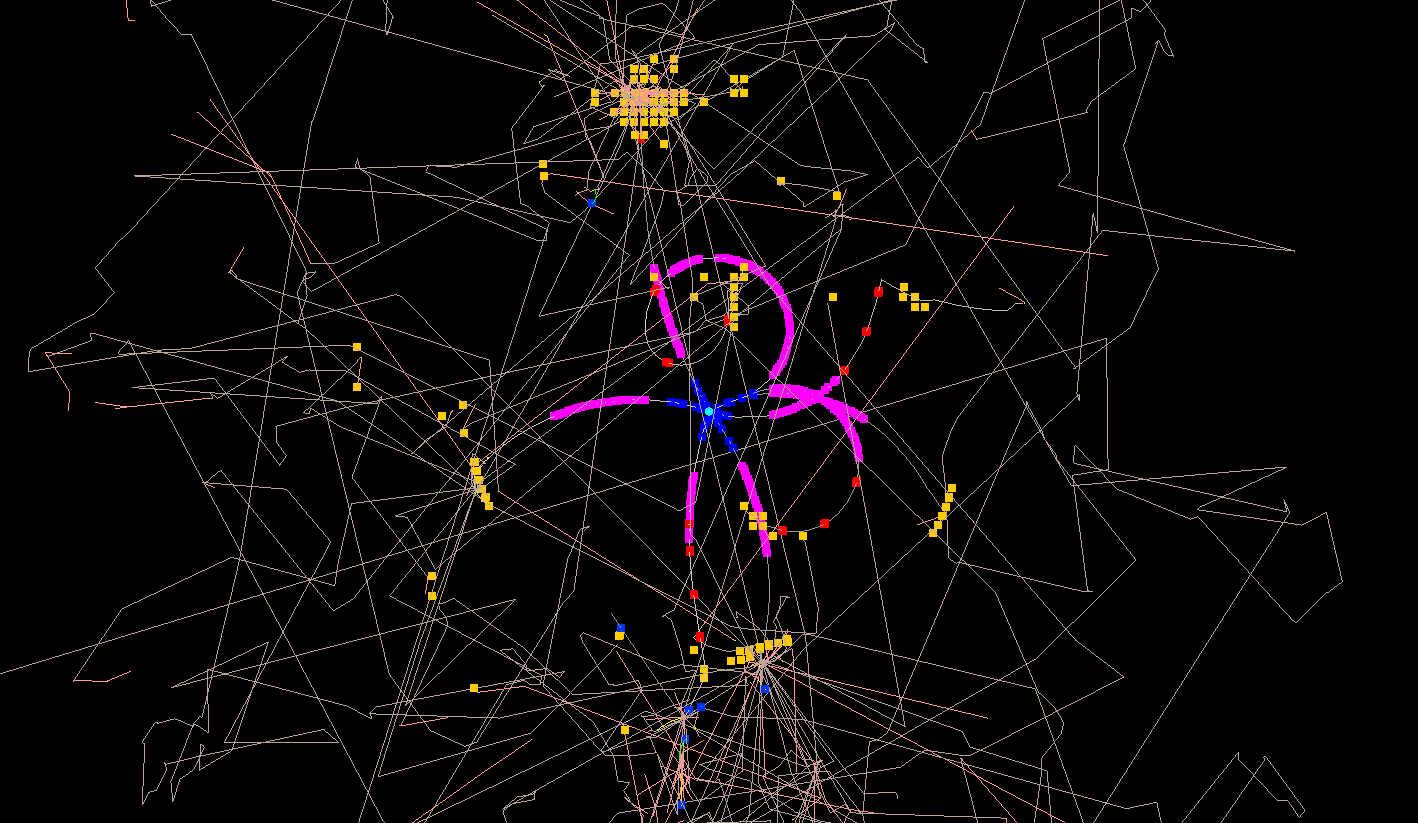 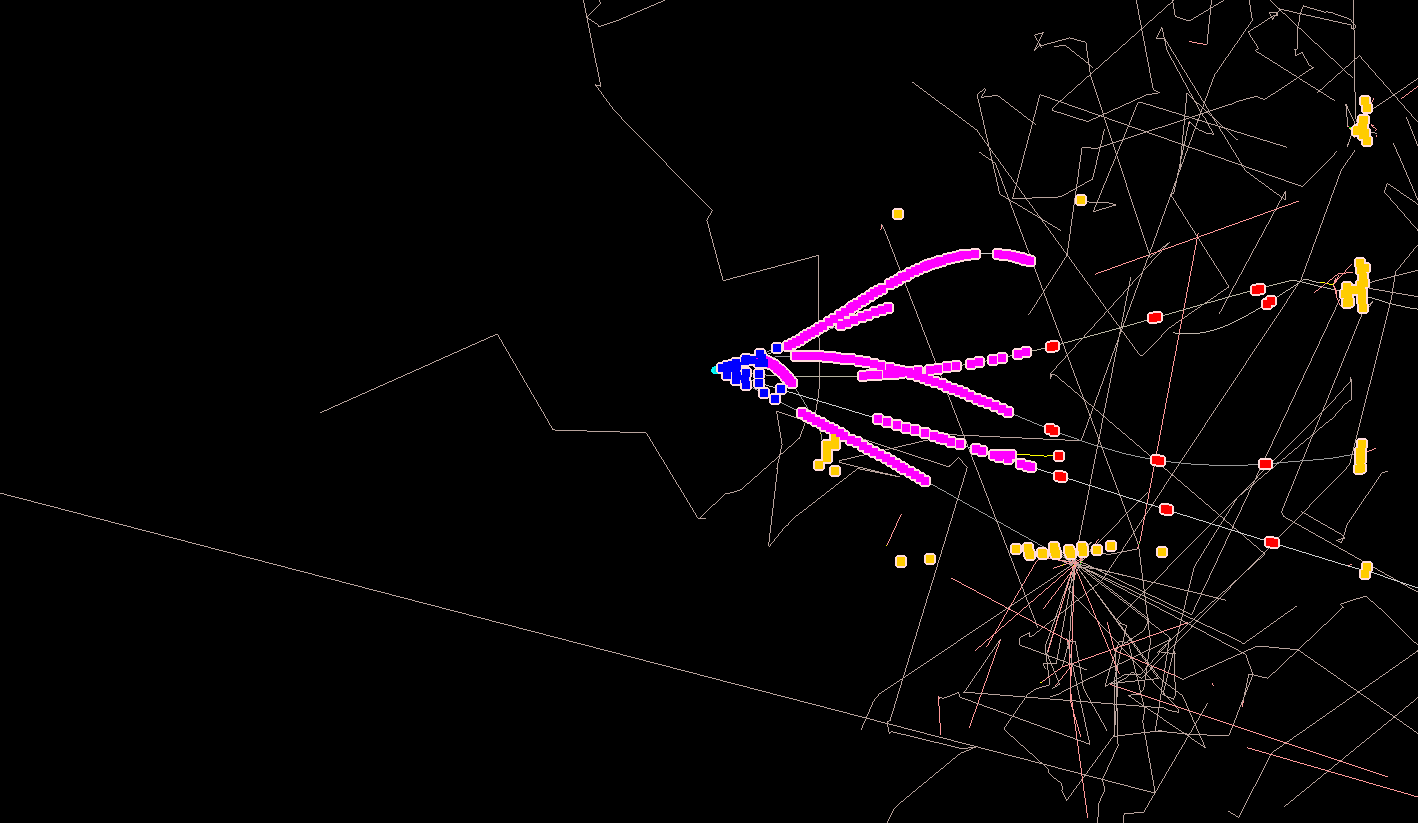 Procedure
Full track reconstruction happens in various steps:
pattern recognition / track finding

pre-fit

Kalman fit

propagation / extrapolation
Group the hits which belong to the same track

Fast evaluation of the track parameters

Precise fitting of the track parameters

Propagate track parameters to the point where they are needed
The Data
The following objects contain the tracking information
They “live” in pnddata/TrackData

PndTrackCand
Collection of hits inside a track
Output of track finder

PndTrack
Parameters of track
Output of prefit and Kalman fit
PndTrackCand
Is a collection of hits
Each hit is represented by a PndTrackCandHit which is a FairLink(detId, hitId) plus a sorting parameter rho.
detId is the branch ID of the detector who generated the hits
hitId is the position in the TClonesArray
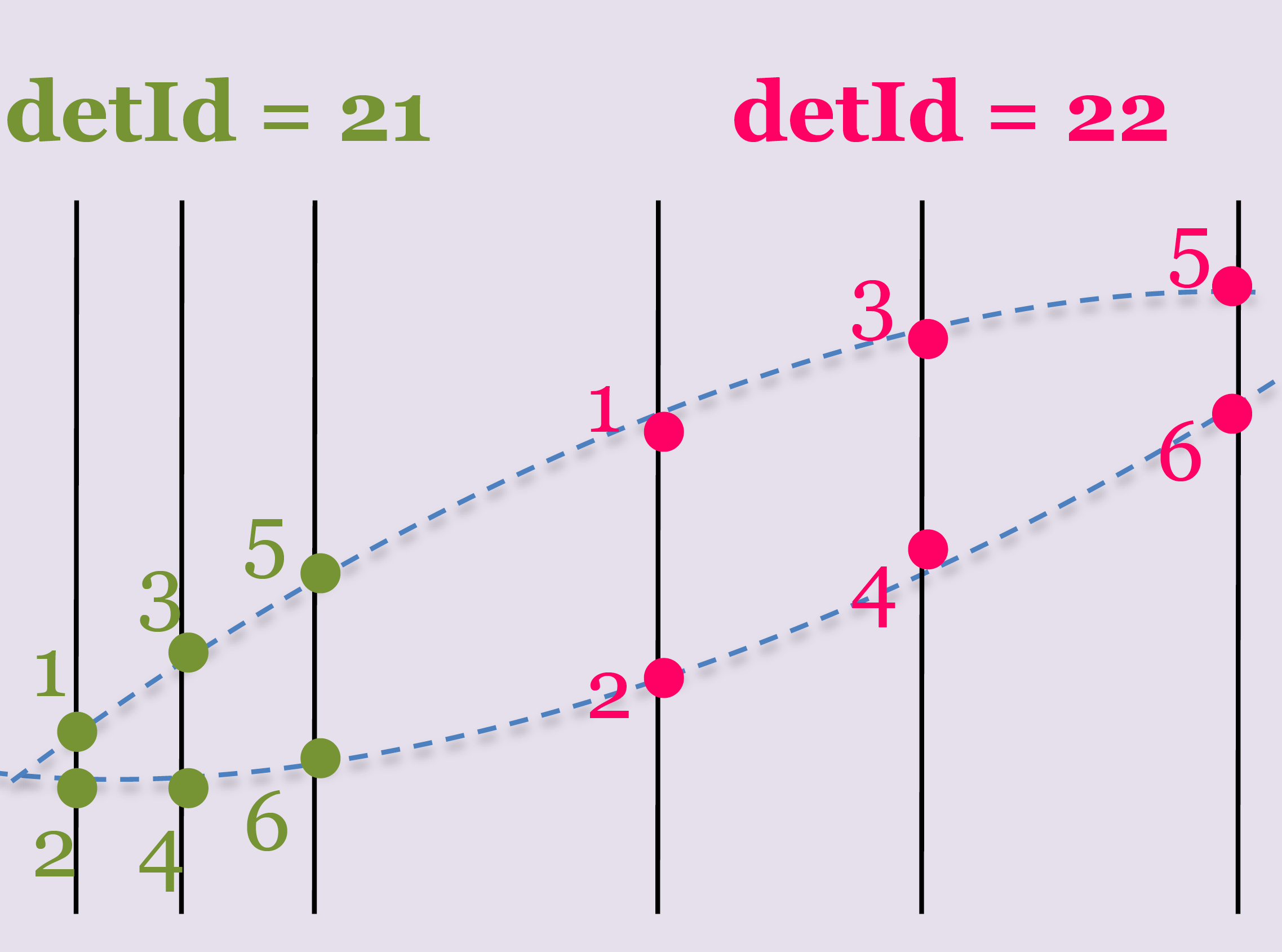 Rho is an sorting parameter of a hit along the track
No fixed rule how to calculate rho
PndTrackCand - Rho
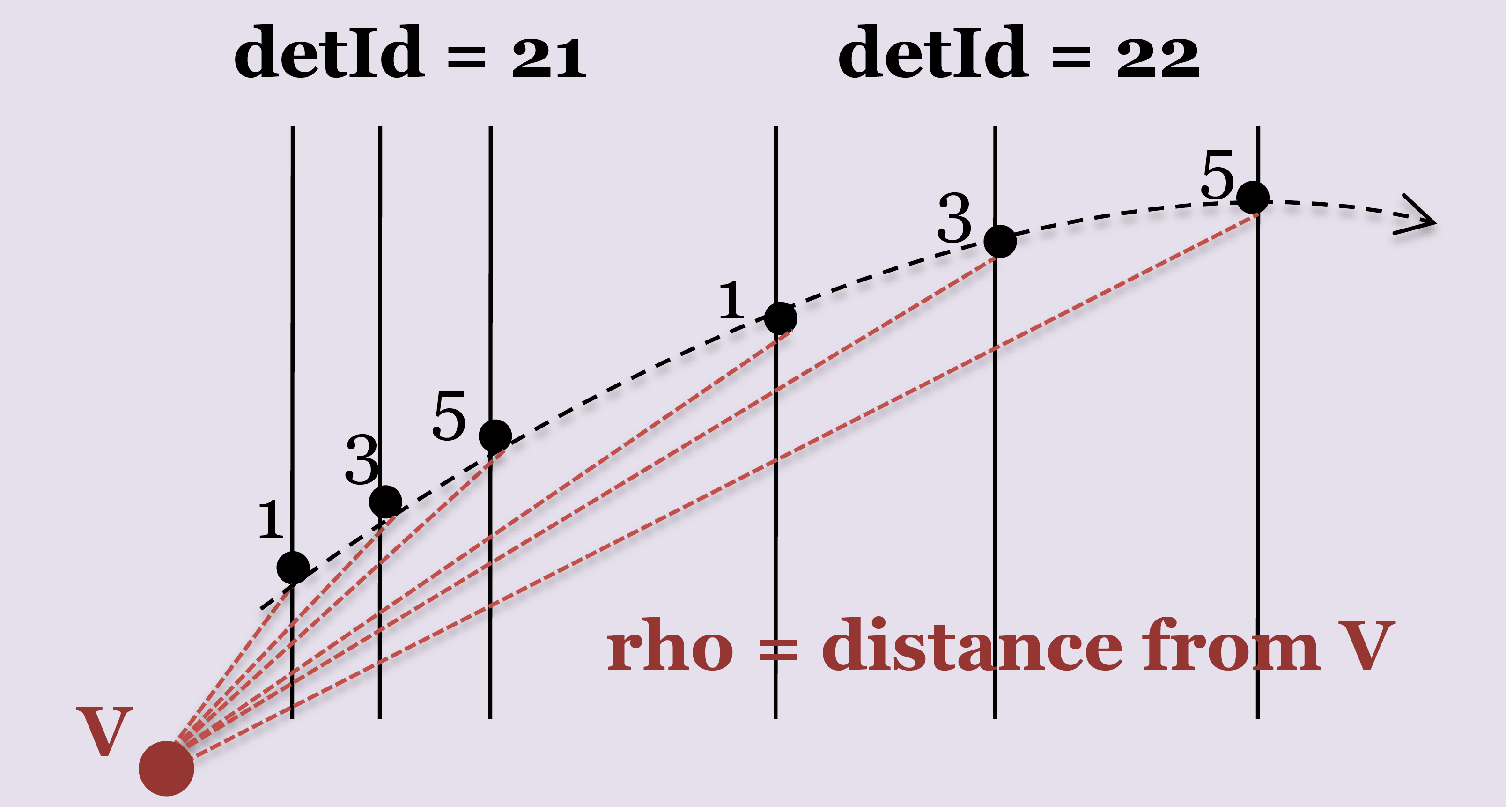 Possible candidates for Rho
Distance from vertex (not a good one)
Time (but time resolution usually not sufficient)
Length along track (arc length for helix)
Secondaries: Where is the start of the track?
PndTrack
This is the hypothesis of  a track
Identified by the momentum, charge and position at the first and last hit
PndTrackCand accessible via PndTrack

Why two times the track information?
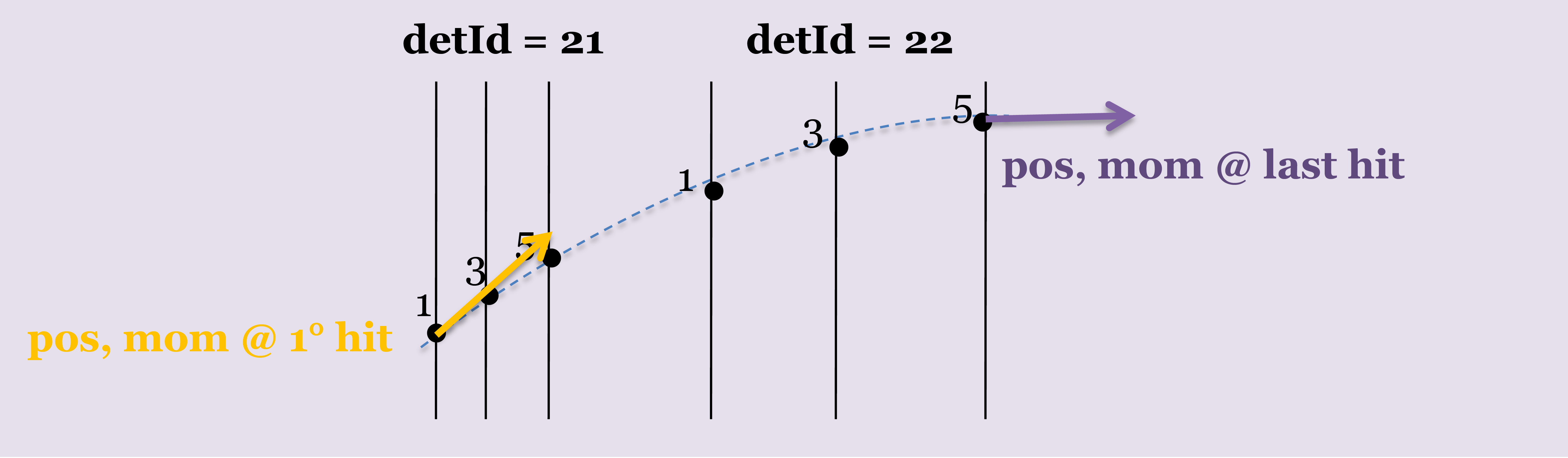 Data Summary
We have two objects to describe a track:
PndTrackCand which contains the list of hits in the track
PndTrack which contains the parameters of the track

Why two objects instead of one?
Data Summary
We have two objects to describe a track:
PndTrackCand which contains the list of hits in the track
PndTrack which contains the parameters of the track

Why two objects instead of one?
PndTrackCand can be used by different algorithms or different particle hypotheses
Track finding
Track Finding Strategies
local
operates on the data of one sub-detector
finds all possible tracks in this sub-detector
tracks in different sub-detectors are combined via their track parameters
refit of complete track at the end

global
operates on the data of more then one sub-detector at once
finds a complete track
Track Finding Strategies
local vs. global
local
optimized algorithms for each sub-detector
no need to wait until data from all sub-detectors is available
several different algorithms needed (for each sub-detector and to combine the data)
how to handle tracks with insufficient hits in one sub-detector?

global
all information at hand from the beginning
just one (but big) algorithm
treatment of different kind of data difficult (straws vs. pixel)
Track Finding Strategies
Additional considerations:

All at once        Iterative

Online              Offline
Performance vs. speed

Primary            Secondary
Primary: coming from the interaction point
Secondary: all the rest
Primary tracks more easy to find
Secondaries important e.g. for hyperon physics
Track Finding
Considerations
Finite number of planes





Often only one coordinate per plane
Interactions with material(multiple scattering, energy loss, Bremsstrahlung for e-)
Detector imperfections(inefficiency, limited spatial resolution, alignment)
Extra hits from noise, pileup, low momentum particles…
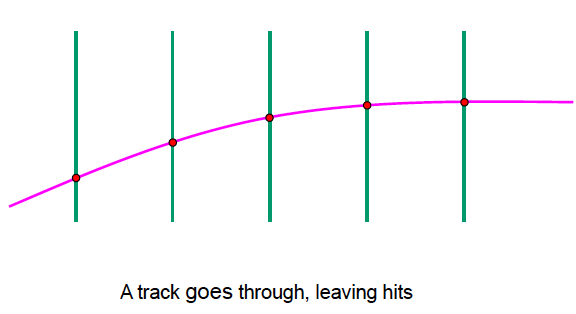 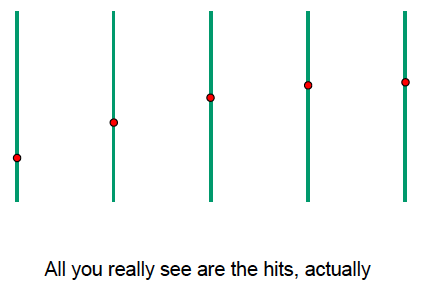 20
Track Finding
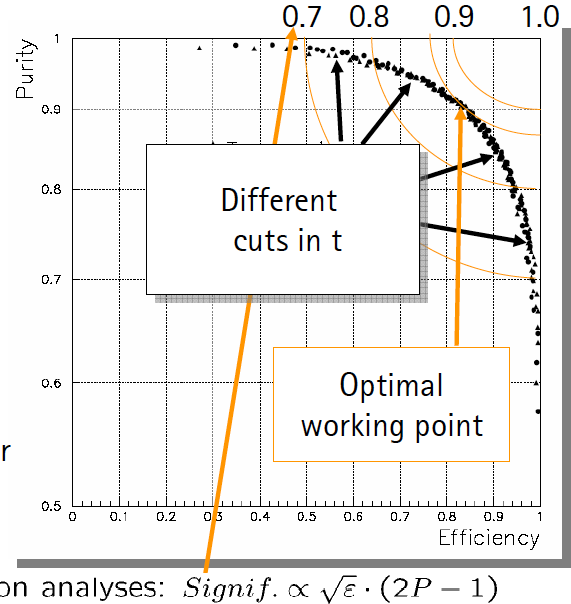 Conflicting Demands
High efficiencyfind all true tracks relevant for the physics
High purityminimize incorrect assign-ment of hits to a track, that reduces the resolution


Low ghost ratedo not find fake tracks
Speedoften online tracking is needed as part of a trigger decision (limited time (latency) and resources).
Track Finding with 1D Detectors
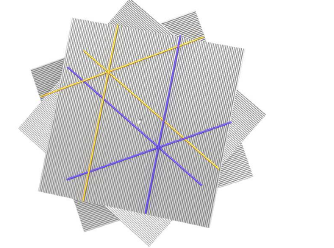 Tracking in space  (generally needs many layers) 
Combine layers to get a 3D space point, 
do 3D tracking with these points

Tracking in projections  (generally needs more CPU)
find 2D track candidates, then 
combine projections (here each line in 2D is a plane in 3D)
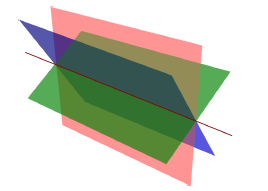 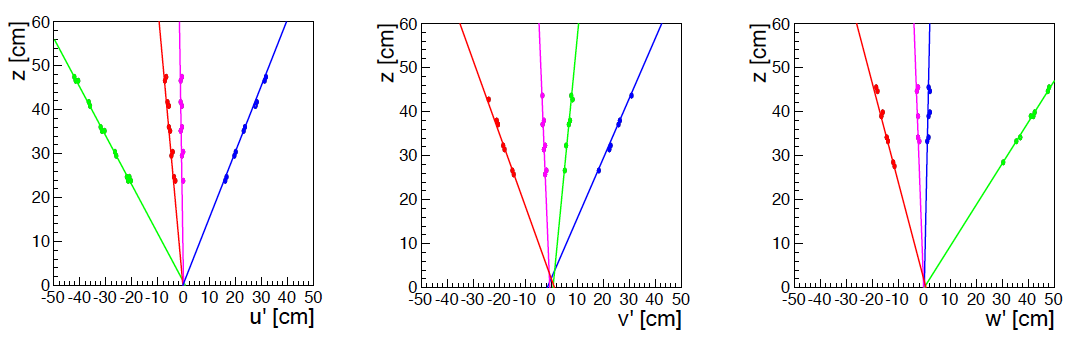 22
Local Method: Track Following
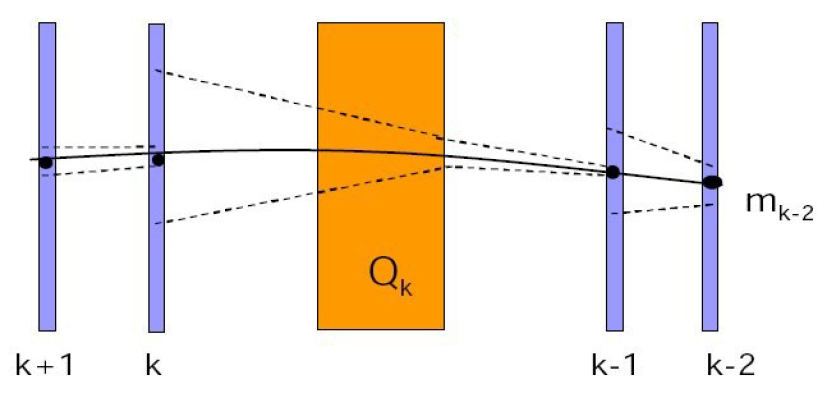 Follow track through layers
Define initial track segment (track seed)
Use track model to extrapolate to next detector layer
Define search window aroundexpected position, depends on resolution and amount of material
If hit found, add it to the track candidate and iterate to next layer
Detector inefficiency: if no hit found go to next layer, allow several missing layers
Allow for combinations, if more than one hit in window follow all paths concurrently, decide later what is correct
Kalman-filter, will be discussed later
Global Method: Histogramming
For circular tracks (homogeneous B-field (usually solenoid))
Conformal mapping (transformation: circles to lines)


Compute angle F
Make a histogram of F
Find peaks in F histogram
Transforms a 2D problem to 1D
If tracks don’t come from (x,y)=(0,0)
Line is offset, and washed out peak in 1D histogram
Solution: x’=x-x0 and y’=y-y0 where (x0,y0) is e.g. the innermost point on the track
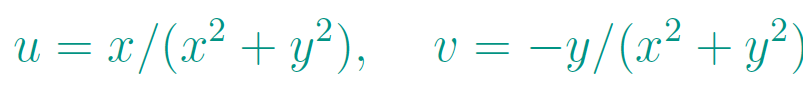 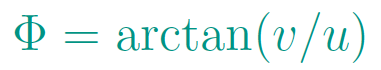 Histogram Method
Coordinate space		Transformed space







As you see, the histogram binning is not arbitrary, it is related to the resolution. Too fine: then the hits don’t make a peak Too coarse: then the peaks overlap, and the resolution gets worse.
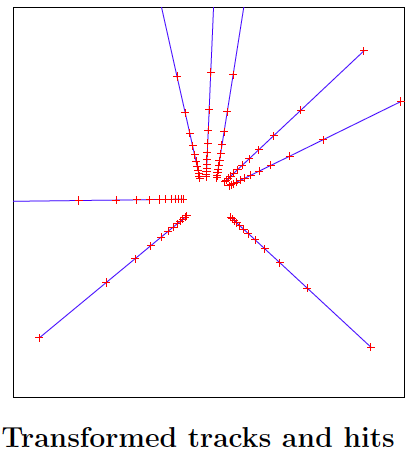 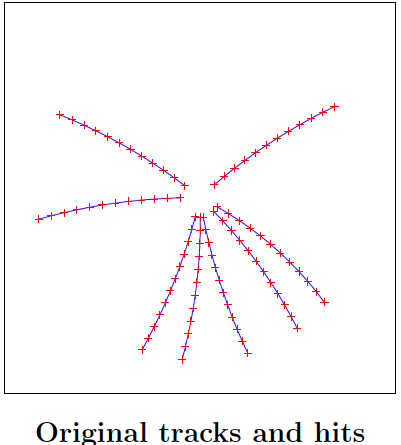 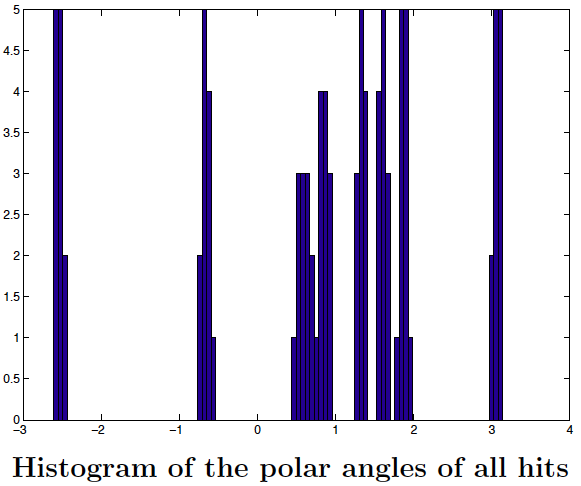 Hough Transformation
Histogramming technique based on coordinate transformation
Transform point (image space) to parameter space
Hit in image space becomes a trajectory in parameter space
Hits from the same track  trajectories cross in param. space
Binning of parameter space (histogram)(bin size: tradeoff between resolution, efficiency and speed)
Find peaks in histogram  track candidate

Very fast for simple track models (straight line, circle)
Well suited for parallel processing    fast online trigger
Offline PANDA Examples
Global pattern recognition
PndSttMvdTrackFinder / PndSttMvdGemTrackFinder
default global PR
Contains: MVD + STT + GEM

Starts from MVD and STT stand alone track finders
Extrapolates STT to MVD and vice versa
New track candidate of MVD and STT is refitted
Refitted track extrapolated to GEM stations
Only primary tracks

No refit with GEM stations because magnetic field in GEMs not homogeneous enough for helix assumption
Global pattern recognition 2
PndBarrelTrackFinder
Alternative global PR

Does not start at any specific detector
Treats MVD, STT and GEM hits equal
Looks for correlation in xy plane
Tries to gather z information when possible
Hit mixing to avoid unphysical correlations
Only primary tracks
Online PANDA Examples
Riemann Track Finder
The Riemann Track Finder is based on a fast circle fit using a Riemann surface:
The 2D points in xy-plane are projected on a paraboloid (w = x2 + y2)
A fast fit of a plane through the new 3D points give you the plane parameters which can be bijectively mapped to the radius and the origin of the circle
In a second fit one plots the arc length of the hits on the circle versus their z-position which should be a straight line
The method is very fast if you neglect energy loss and multiple scattering
Both can be implemented which leads to very good accuracy but then it is slower than a standard Kalman fit
Riemann fit was implemented by Sebastian in pandaRoot but without error treatment
Riemann Track Finder
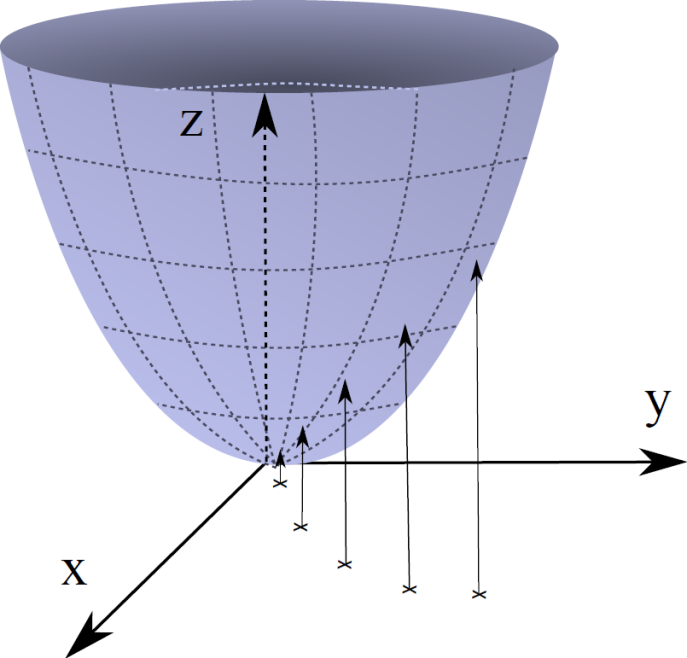 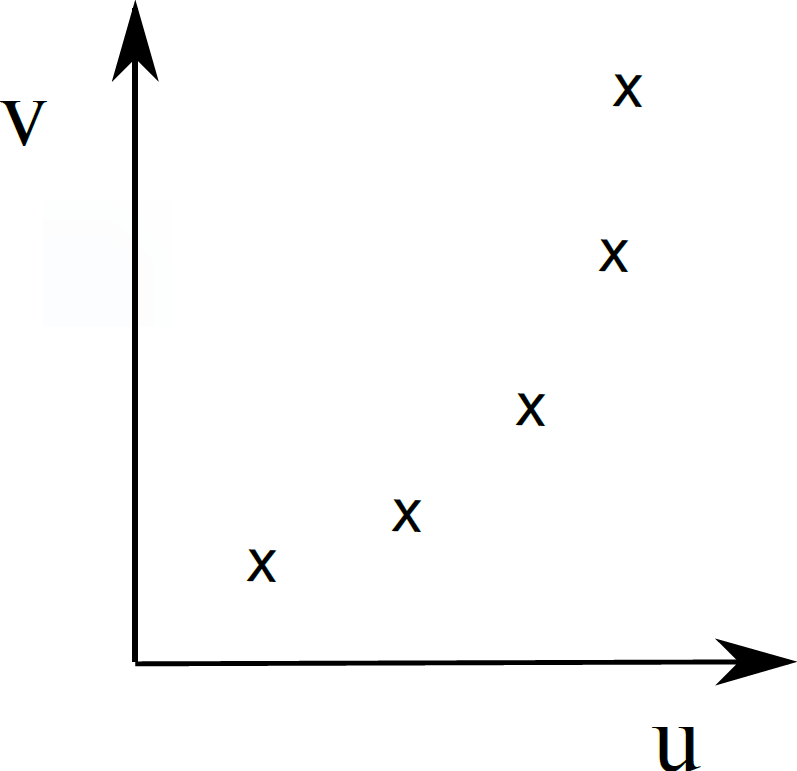 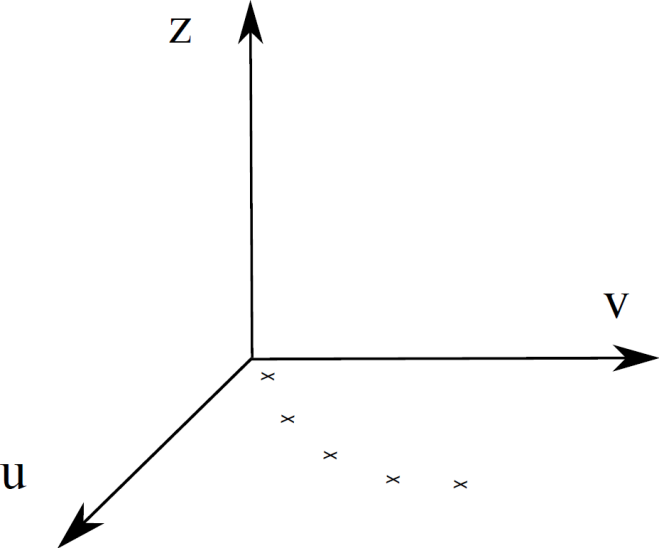 Points to be fitted
Add z-dimension
Map onto paraboloid
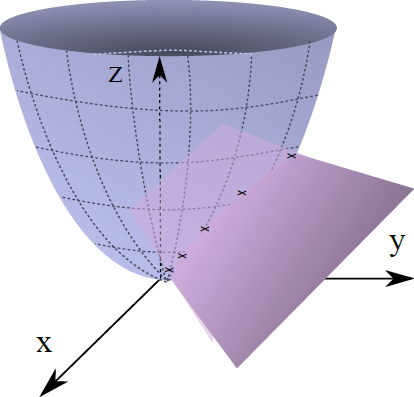 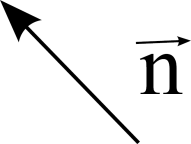 Calculation of planethrough 3D pointssimple eigenvalue determination
Riemann Track Finder
Find all (reasonable) combinations of three points
Calculate Riemann plane
Calculate distance of all hits to plane
If below threshold add them to plane
Recalculate plane at the end (or in between?)
Take only those planes (circles) with more than 3 hits

Linear fit or arc length vs. z-coordinates of hits for z-Dimension
CA Track Finder
Cellular Automaton as Track Finder
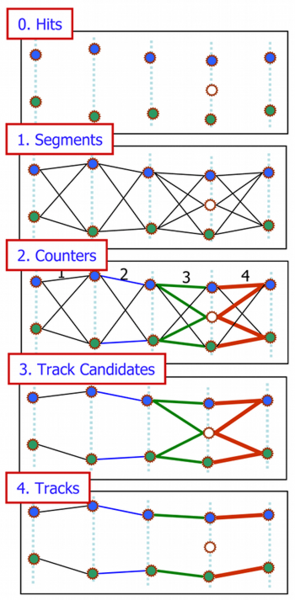 Build short track segments

Connect according to track model, estimate a possible position on a track

Tree structures appear, collect segments into track candidates

Select best track candidate
Cell Track Finder
CellTrackFinder
1. Generation of tracklets in STT
Primary tracklets: use of cellular automaton
Combination of tracklets: use of Riemann Fit
Faulty: Fit to center of the tubes
Add remaining hits to best fitting Track
 TrackletGenerator
2. Correction of STT-Hits based on event time
Correct points for Riemann Fit by calculating tangents to the isochrones
 HitCorrector
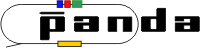 1. TrackletGeneratorCellular Automaton
Abstract discrete model for dynamic systems
 Definition by:
 Cell 
 Neighborhood relations
 Discrete number of states
 Transition rules for states
 Simultaneous changes
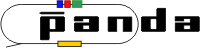 1. TrackletGeneratorCellular Automaton - Apply to STT
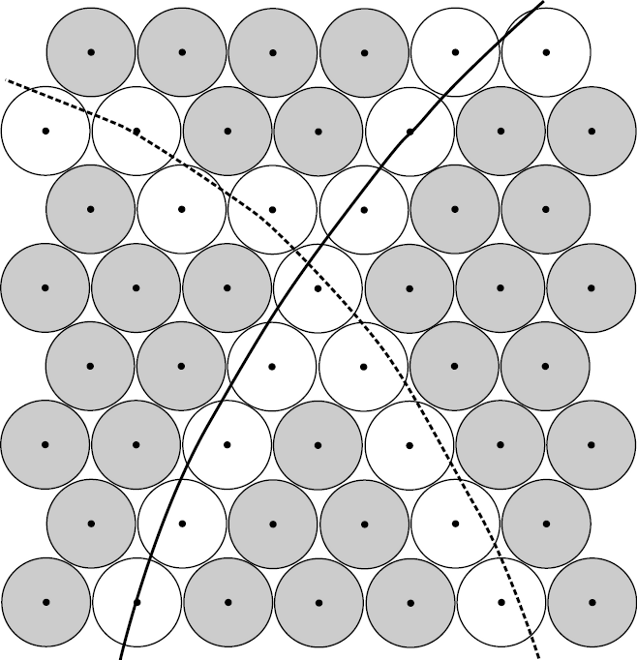 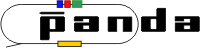 1. TrackletGeneratorCellular Automaton – Apply to STT
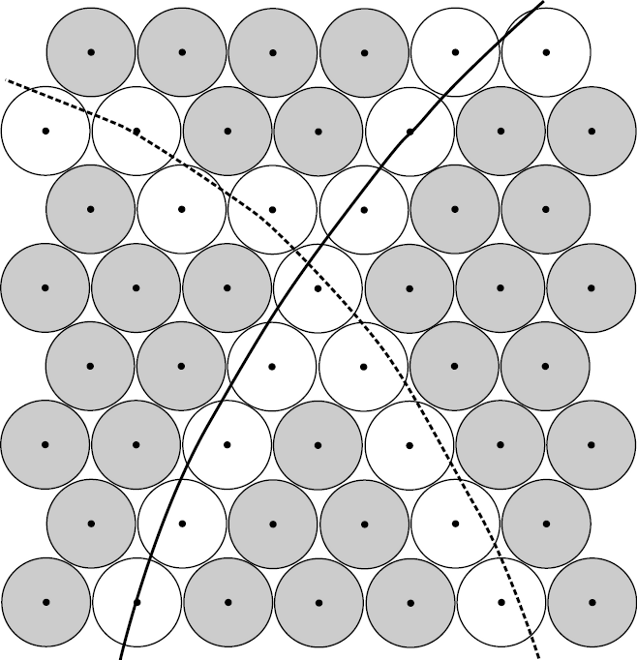 Number of Neighbours:
1
unambiguous
2
ambiguous
> 2
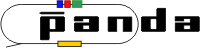 1. TrackletGeneratorCellular Automaton - Apply to STT
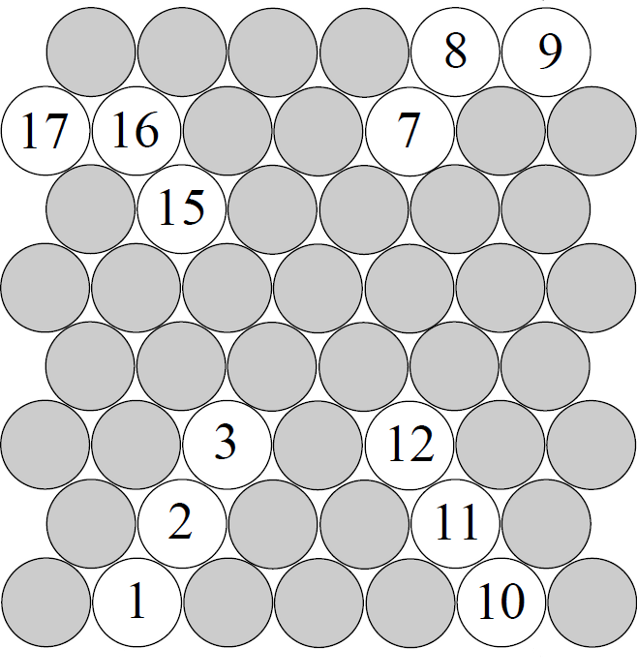 Cell: Straw with hit and one or two neighbours

Rule: Compare your status with the status of your neighbours and take the smallest one
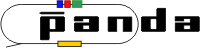 1. TrackletGeneratorCellular Automaton - Apply to STT
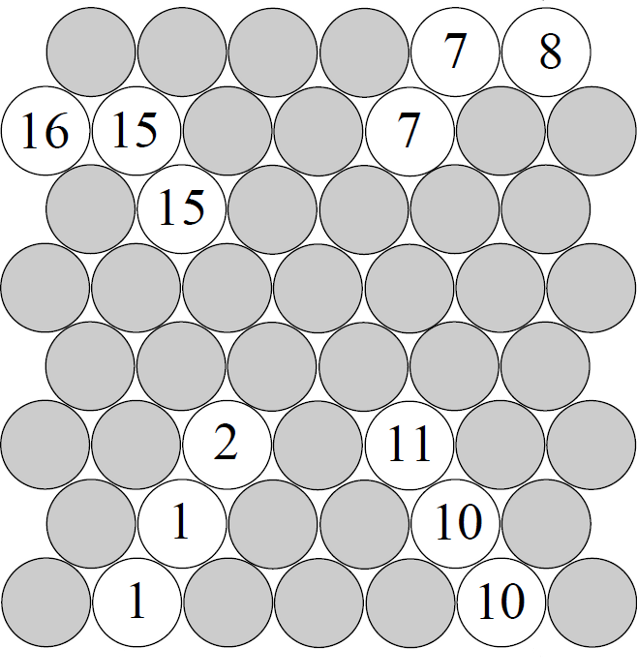 Cell: Straw with hit and one or two neighbours

Rule: Compare your status with the status of your neighbours and take the smallest one
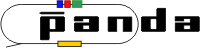 1. TrackletGeneratorCellular Automaton - Apply to STT
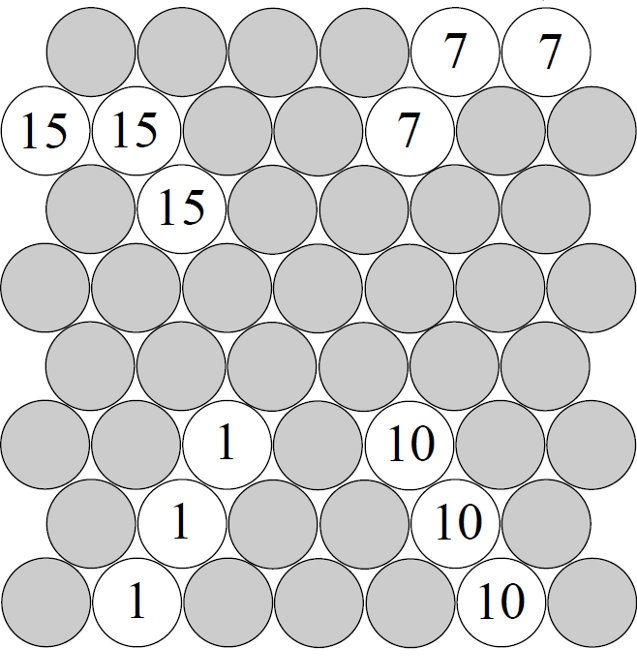 Cell: Straw with hit and one or two neighbours

Rule: Compare your status with the status of your neighbours and take the smallest one
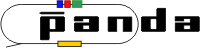 1. TrackletGeneratorCellular Automaton - Apply to STT
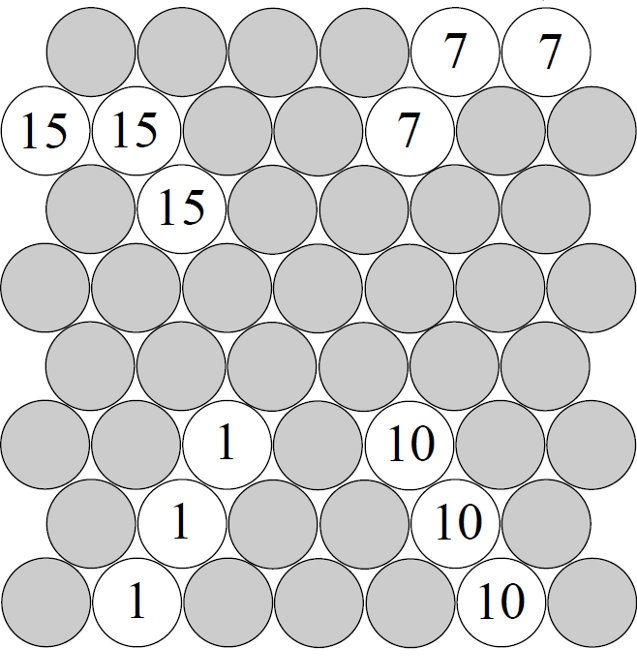 Cell: Straw with hit and one or two neighbours

Rule: Compare your status with the status of your neighbours and take the smallest one
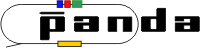 1. TrackletGeneratorCellular Automaton - Apply to STT
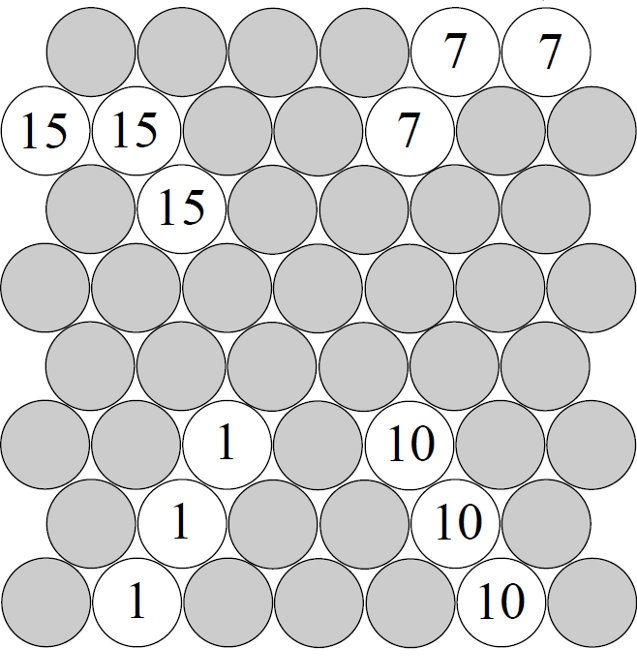 Cell: Straw with hit and more than two neighbours

Rule: Copy the status of all your neighbours into your status
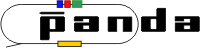 1. TrackletGeneratorCellular Automaton - Apply to STT
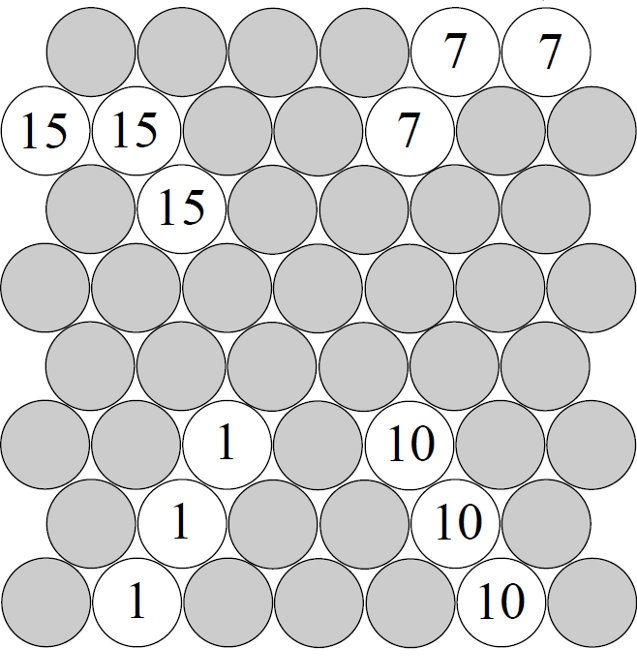 Cell: Straw with hit and more than two neighbours

Rule: Copy the status of all your neighbours into your status
15
7
1
10
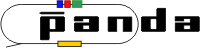 1. TrackletGeneratorCellular Automaton - Apply to STT
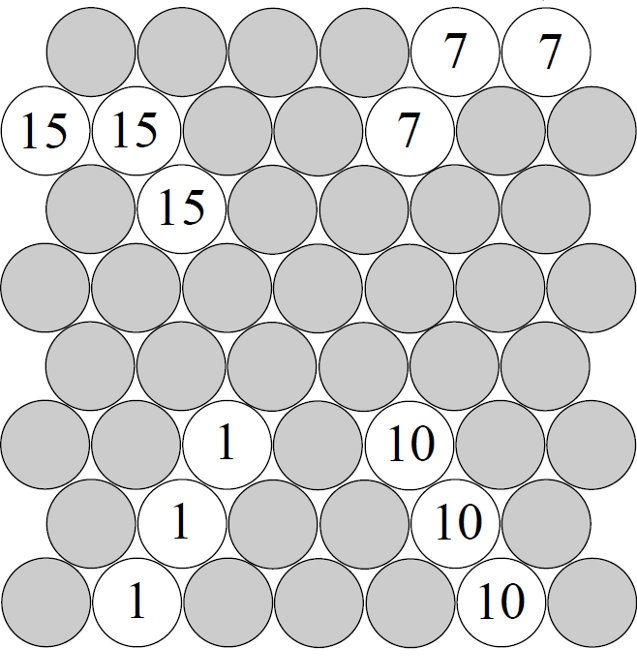 Cell: Straw with hit and more than two neighbours

Rule: Copy the status of all your neighbours into your status
7/15
7/15
1/107/15
1/10
1/10
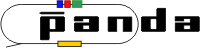 1. TrackletGeneratorCellular Automaton - Apply to STT
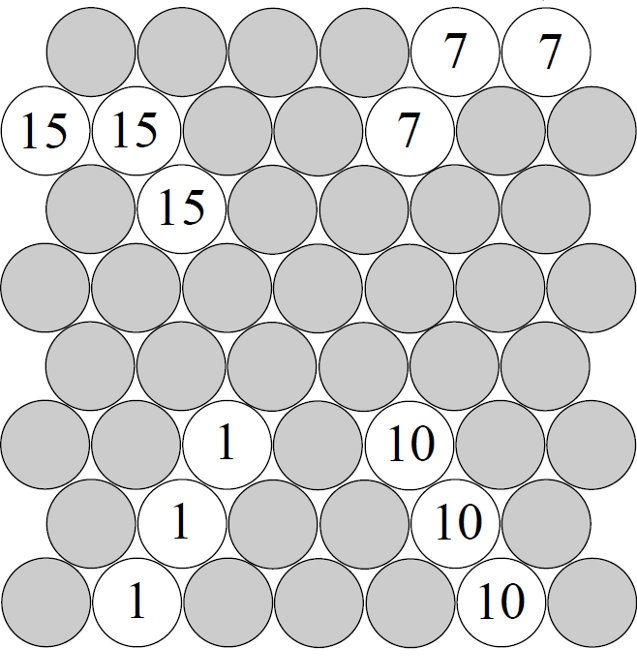 Cell: Straw with hit and more than two neighbours

Rule: Copy the status of all your neighbours into your status
1/107/15
1/107/15
1/107/15
1/107/15
1/107/15
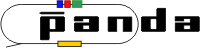 1. TrackletGeneratorRiemann fit
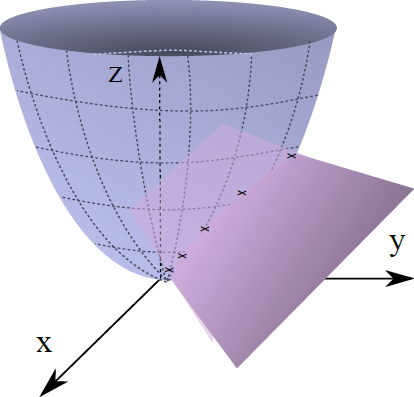 Advantages
quadratic  linear
 explicit solution
 already implemented in PandaRoot
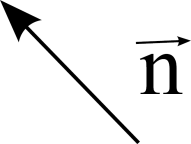 Fit Plane
Normal vector  Circle parameters
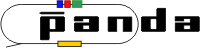 1. TrackletGeneratorResult of the combination
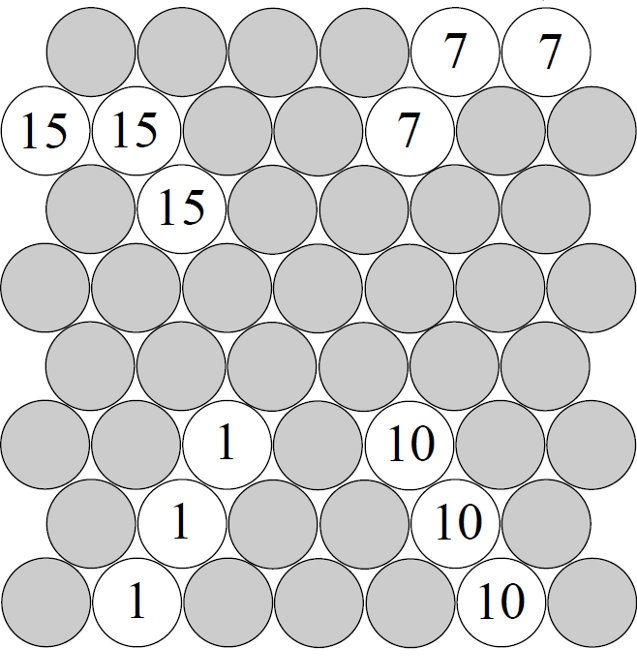 1/107/15
1/107/15
1/107/15
1/107/15
1/107/15
Circle Hough
Idea
STT Isochrone
(0,0)
Idea
Track (circle) tangent to isochrone
Idea
Track (circle) tangent to isochrone
Goes through (0,0)
Idea
Track (circle) tangent to isochrone
Goes through (0,0)
Idea
Idea
Idea
Idea
Idea
Idea
Calculate possible circles for all hits
Fill circle centers into xy-histo
Find peaks
Hits in peaks are part of a track
Calculate track parameters fromcircle centers
DPM Example 2
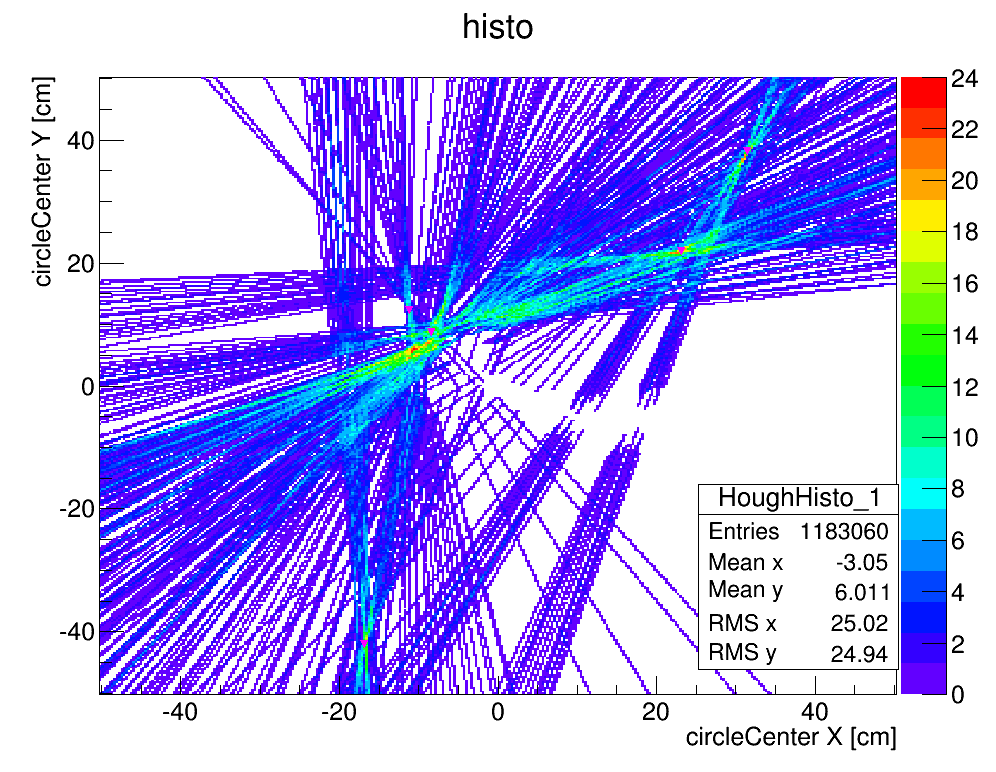 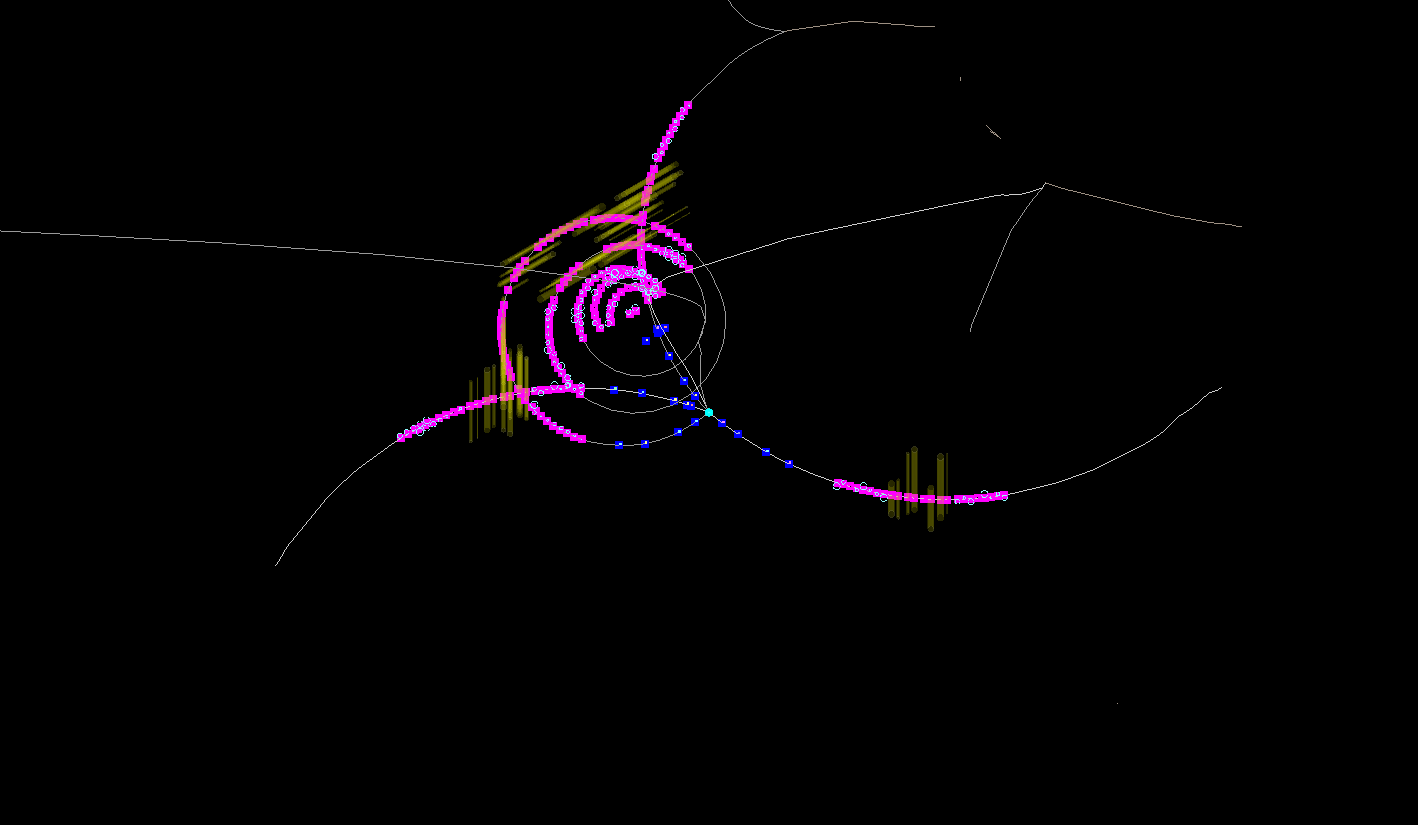 DPM Example 2
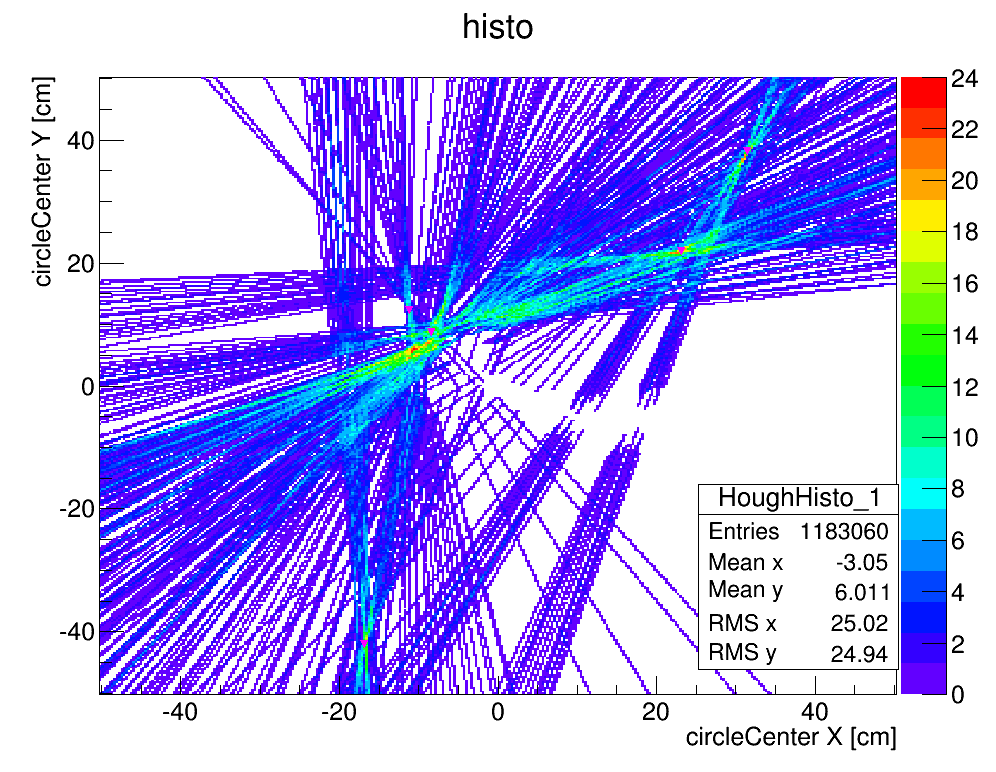 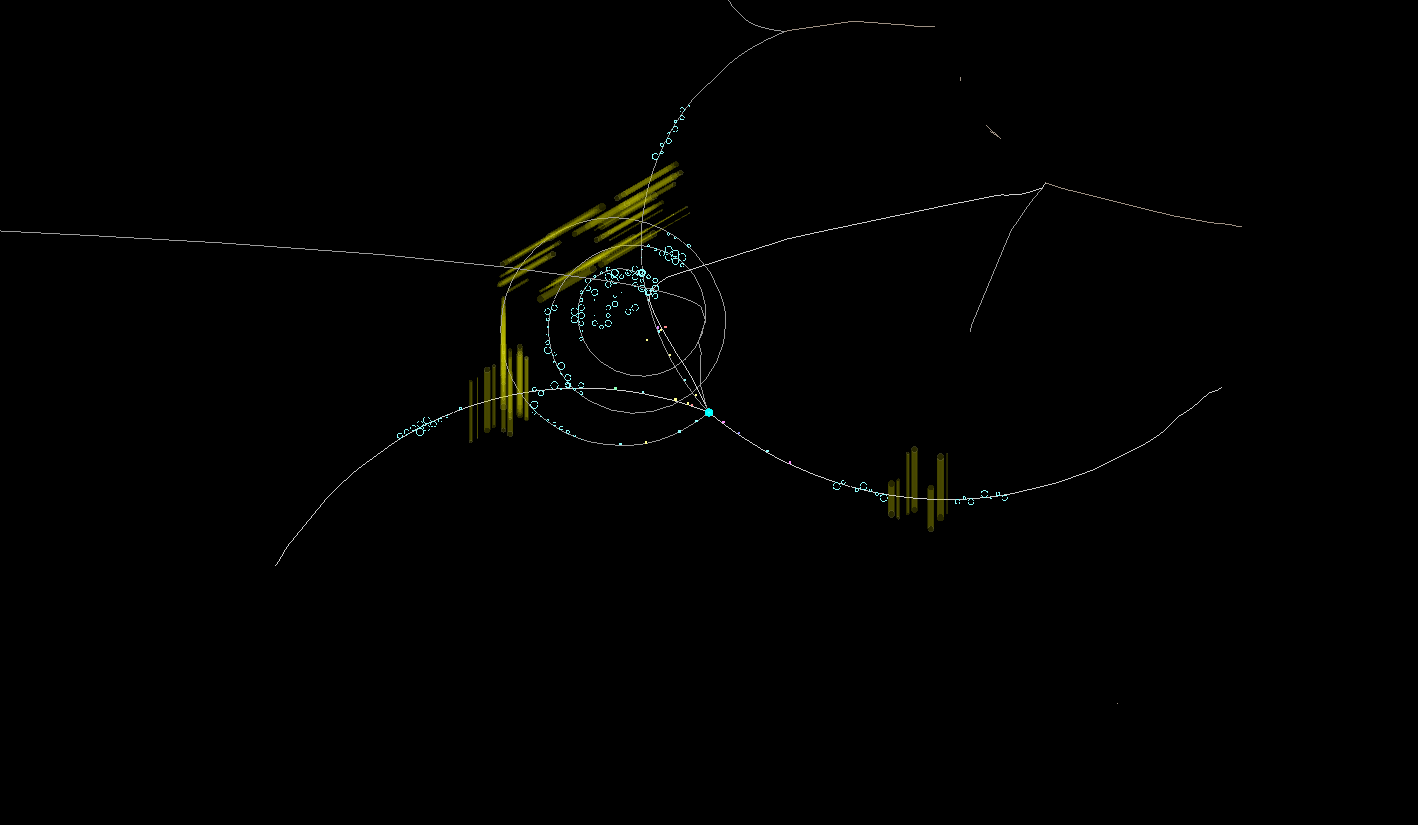 DPM Example 2
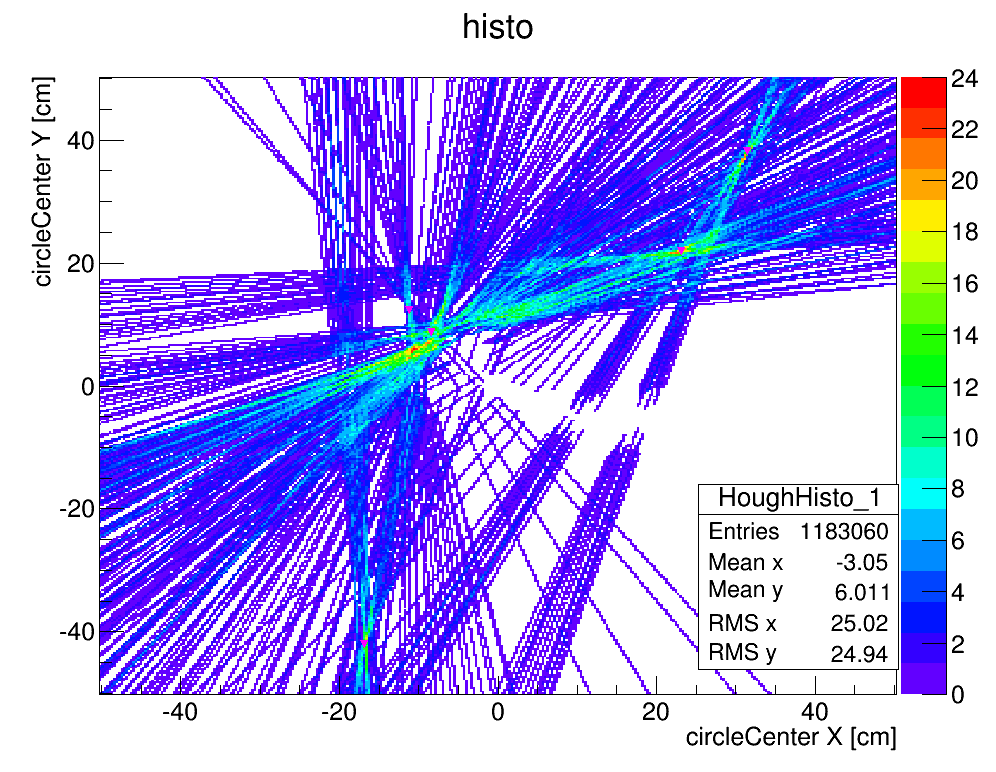 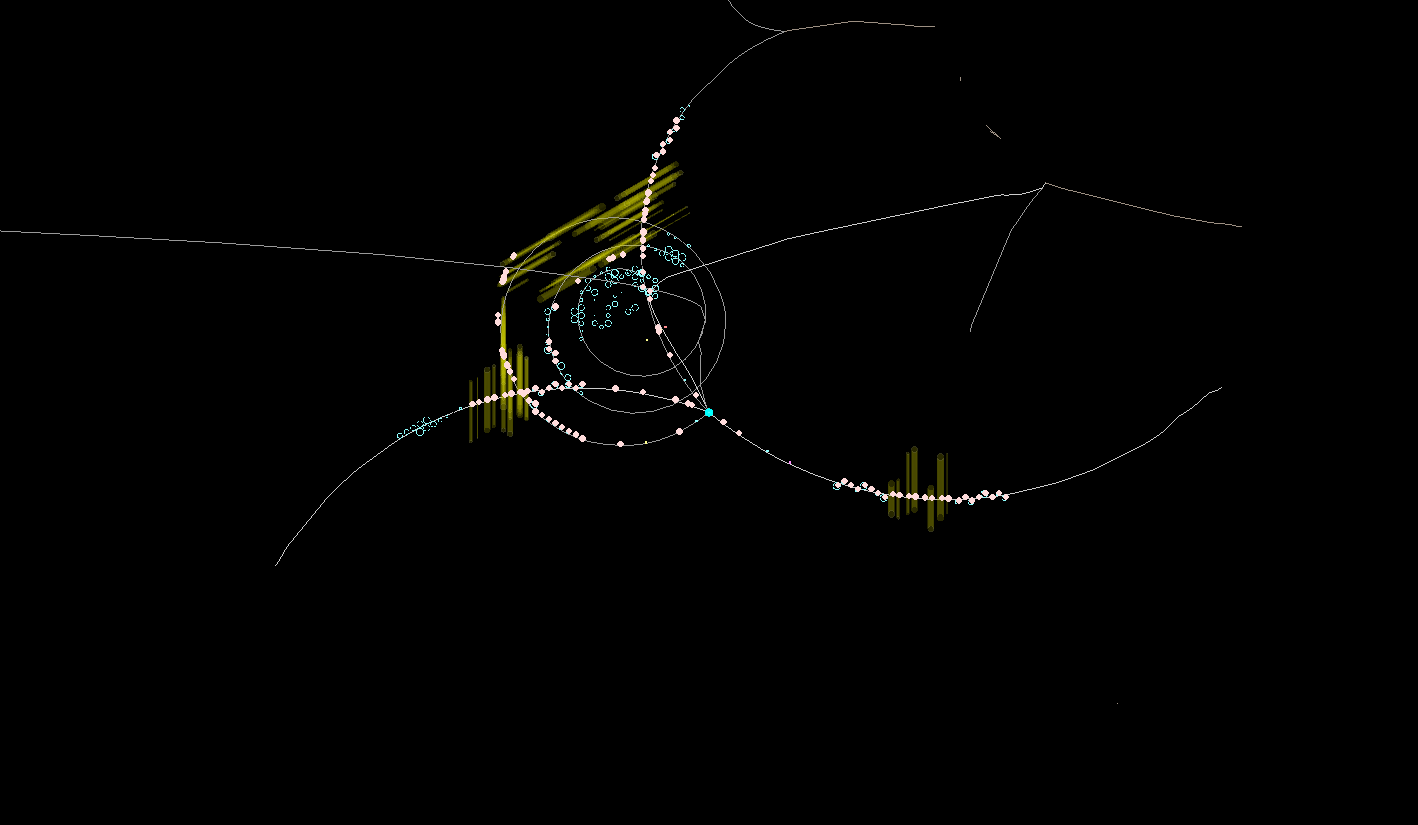 DPM Example 2
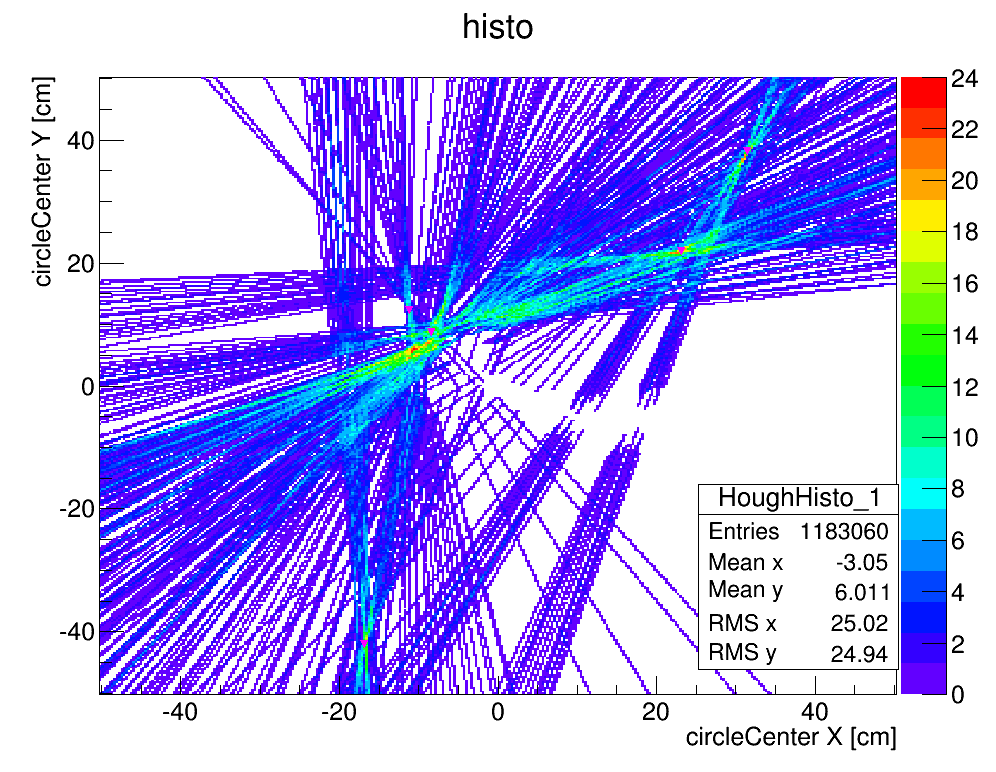 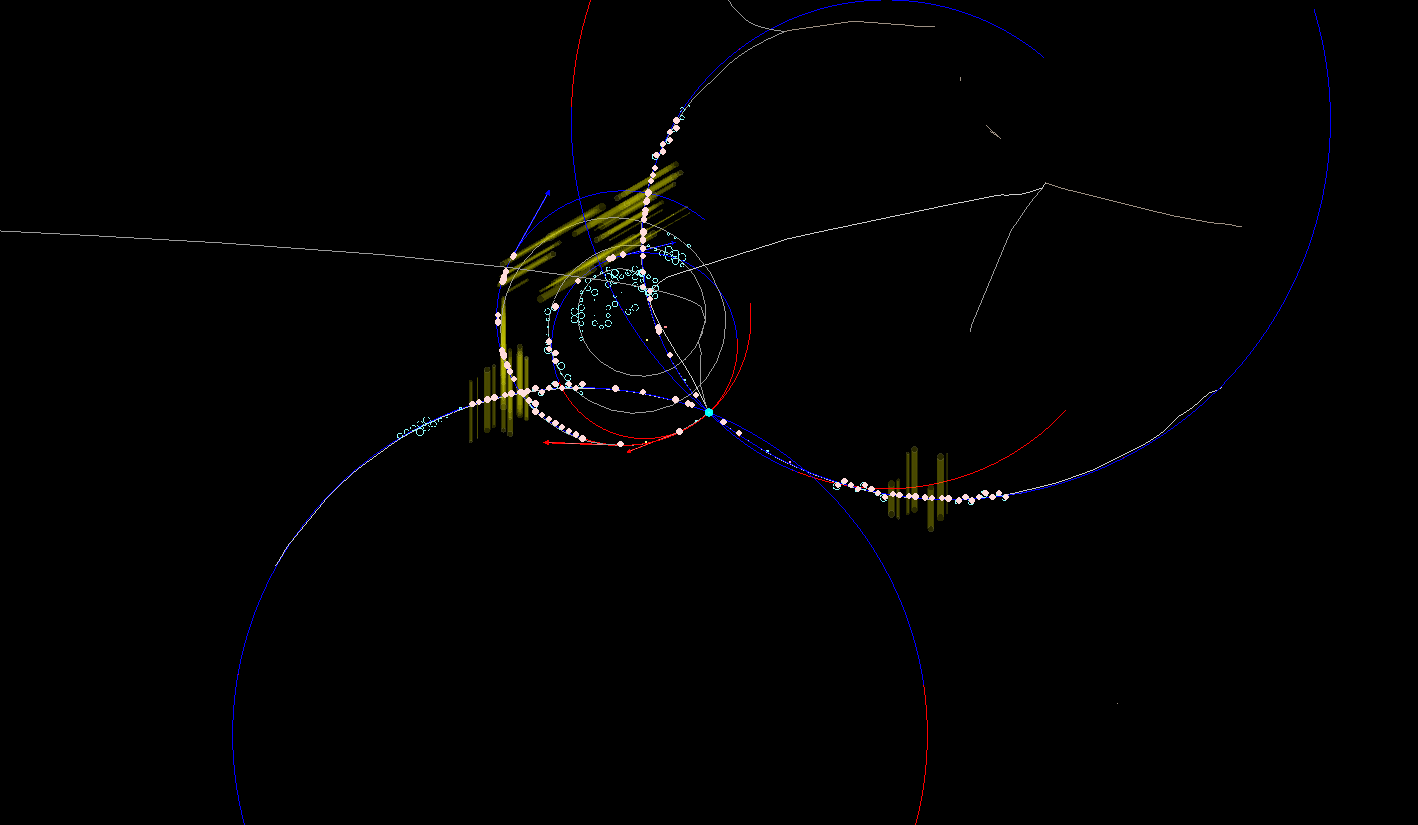 Kalman Filter
Track Parametrization
In vacuum the trajectory is defined by the initial parameters or state vector.
5 parameters are necessary and sufficient
Each point along the trajectory, describe with a 5-component state-vector (and its 5x5 covariance vector)
Should be continuous to small changes, approx. Gaussian errors, linear approximation to track propagation
Best parameterization depends upon B-field and detector geometry: e.g.detector surface normal to z-axis surface=beam pipe (collider)
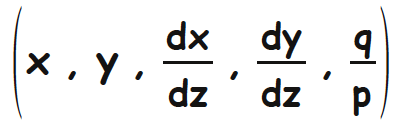 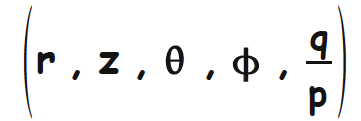 ✧ DELPHI barrel: x = (Φ, z, θ, β = φ − Φ, 1/R)
✧ DELPHI forward: x = (x, y, θ, φ, 1/R)
✧ CMS global: position, momentum, charge
✧ CMS local: x = (q/p, dx/dz, dy/dz, x, y)
Panda Track Parametrization
FairTrackPar/FairTrackParP/FairTrackParH
The physical path of a particle of assigned mass m and momentum p is a six-fold entity of parameters: x, y, z, px, py, pz (+ q)
Track is defined as set of points in detectors, corresponding to the intersection of the physical path of a particle with the detector planes  among six parameters one is fixed by the measurement plane
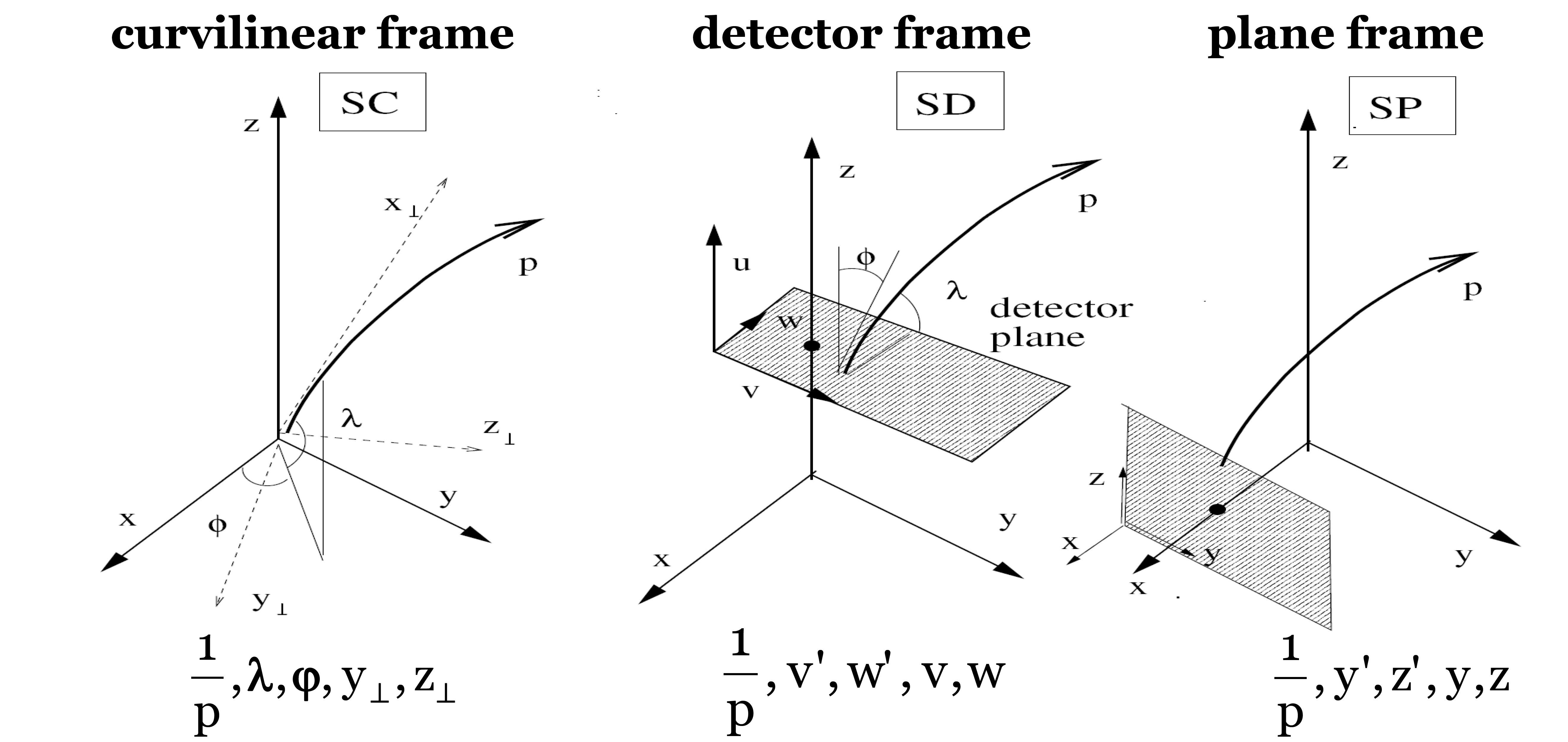 Track Model
Track Model describes how the state vector at one surface depends on the state vector at a different surface. (describes particle trajectory)
			xk = fk|i(xi)
fk|i is the track propagator from surface i to surface k.
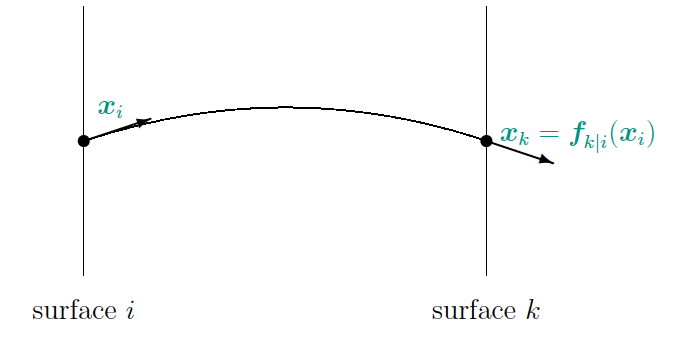 Track Model
No magnetic field, no material:   straight line

Homogeneous magnetic field:    helix (2D circle)

Analytic calculation only for simple cases (like above)
Inhomogeneous B-field, material (energy straggling, small angle scattering):iterative numerical extrapolation of track segments over short distances
Many tracks, many extrapolation steps, need high computing speed
Simplest: Newton iteration, or describe each segment as a parabola
Better: numerical integration like “Runge-Kutta”
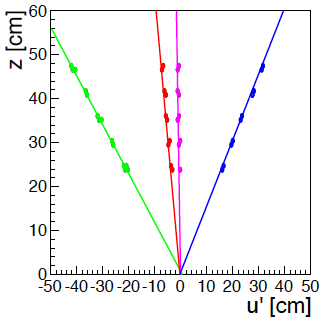 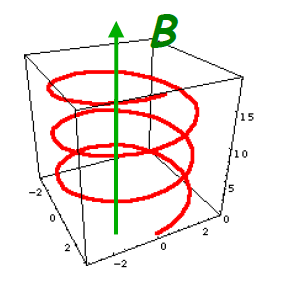 Measurement Model
The measurement model describes the functional dependence of the measured quantities on the state vector at the detector surface:



The vector of measurements mk usually collects the measured coordinates, but may contain also other quantities, e.g. measurements of direction or even momentum.

Error on measurement assumed to be Gaussian which is not always true!
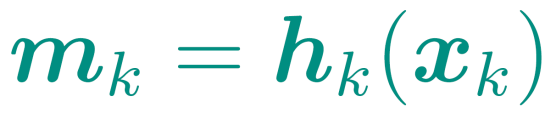 72
Kalman Filter
Iterative LS estimation of the state vectors in all measurement layers (or even material layers).

Two steps are repeated:
Prediction: extrapolate the state to the next layer, add up multiple scattering, subtract energy loss
Update: combine the predicted state with the current measurement

A good initial state (seed) is important. Its weight should be small.
73
Prediction stage of Kalman Filter
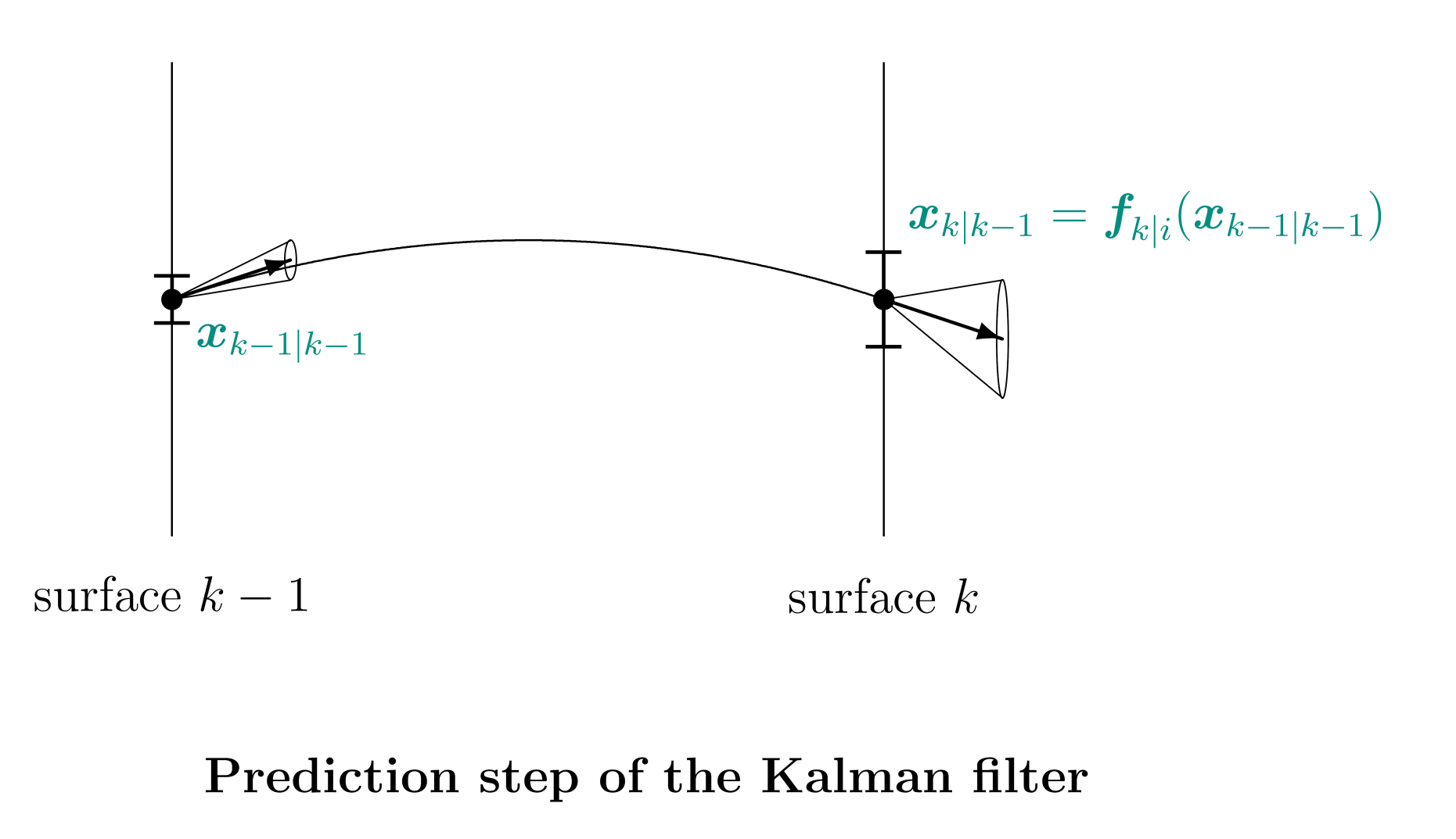 74
Update stage of Kalman Filter
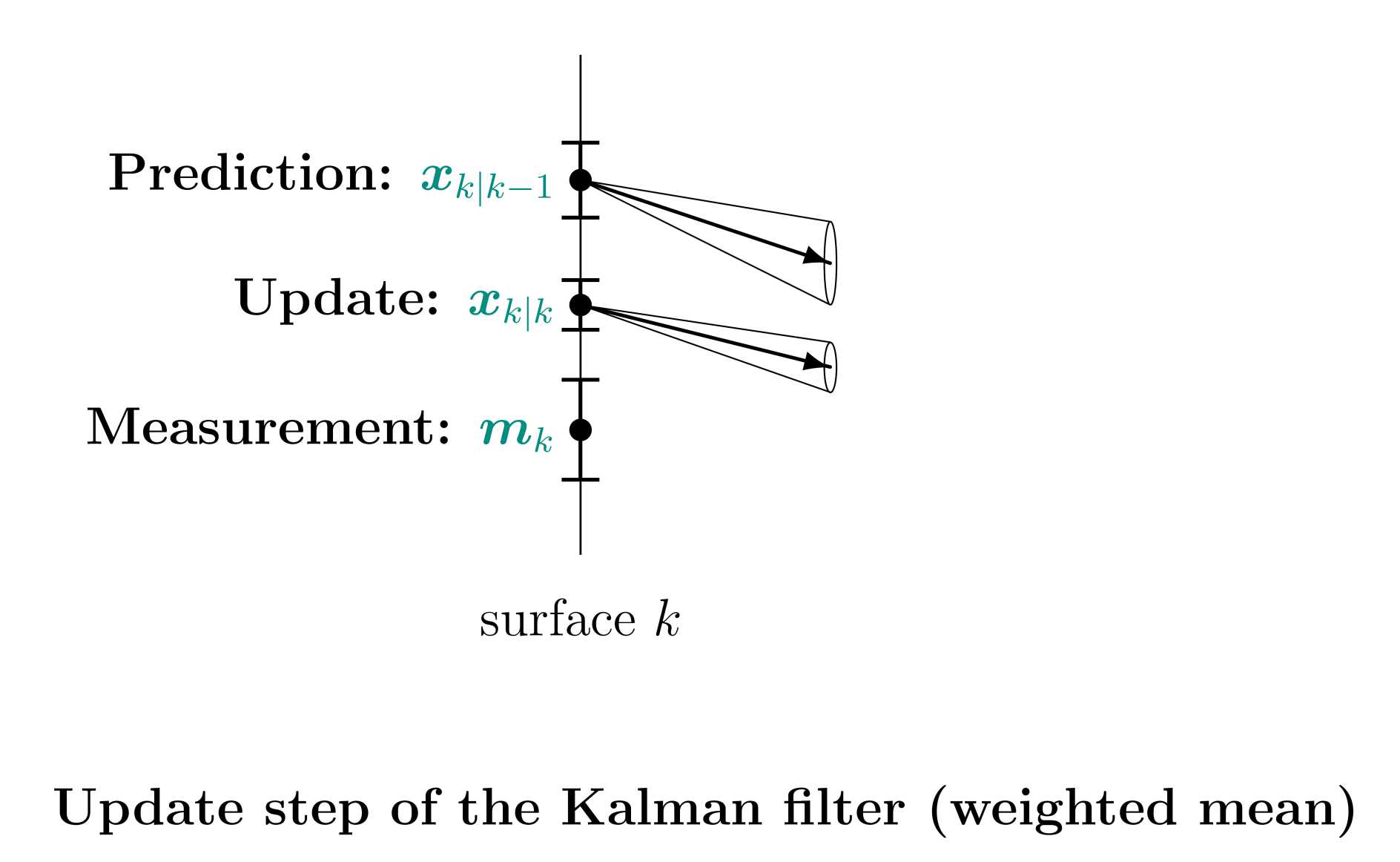 75
Smoother
The last estimate xn of the filter contains the full information.
The full information can be propagated back to all previous estimates.
This can be done by another iterative procedure, the smoother.
The smoother runs in the opposite direction to the filter.
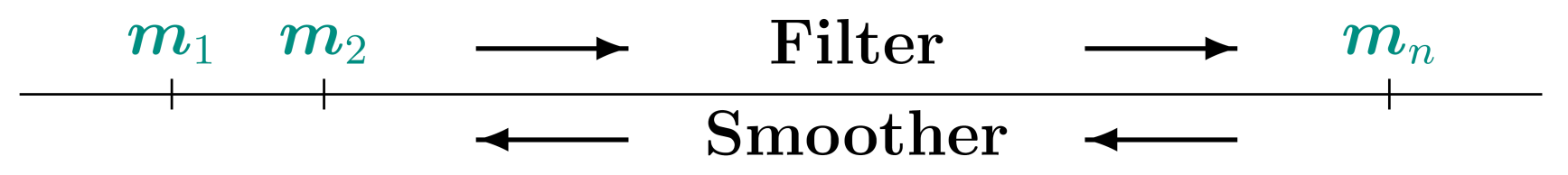 76
Smoother
The smoother can also be realized by combining two filters.
One filter runs from m1 to mn: forward filter .
One filter runs from mn to m1: backward filter .
The smoothed states are the weighted mean of the predicted states one filter and the updated states of the other filter.
This is numerically more stable.
The smoothed state x0|n is the best linear estimate and therefore the same as the usual Least-Squares estimate x
77
Kalman Filter
The Kalman filter can therefore be used for track finding.
Generate a track seed.
Iterate the following sequence:
Extrapolate and look for compatible measurements.
If there is none, go on.
If there is one, take the most compatible one and make an update.
If no compatible measurements can be found in several layers, drop the track candidate.
78
Kalman Filter in PandaRoot
Genfit
Originally started as part of PandaRoot as a generic fitting package written by TU Munich
Now independent external package
Exists (at the moment) as two implementations:Genfit 1 and Genfit 2

Genfit 1 is a very old version of Genfit using GEANE as track propagator
Genfit 2 is a more up-to-date version using a Runge Kutta track propagator  change to recent Genfit 2 planned for next release

Tests of performance are ongoing in PandaRoot
Genfit
Offers different track fitters:
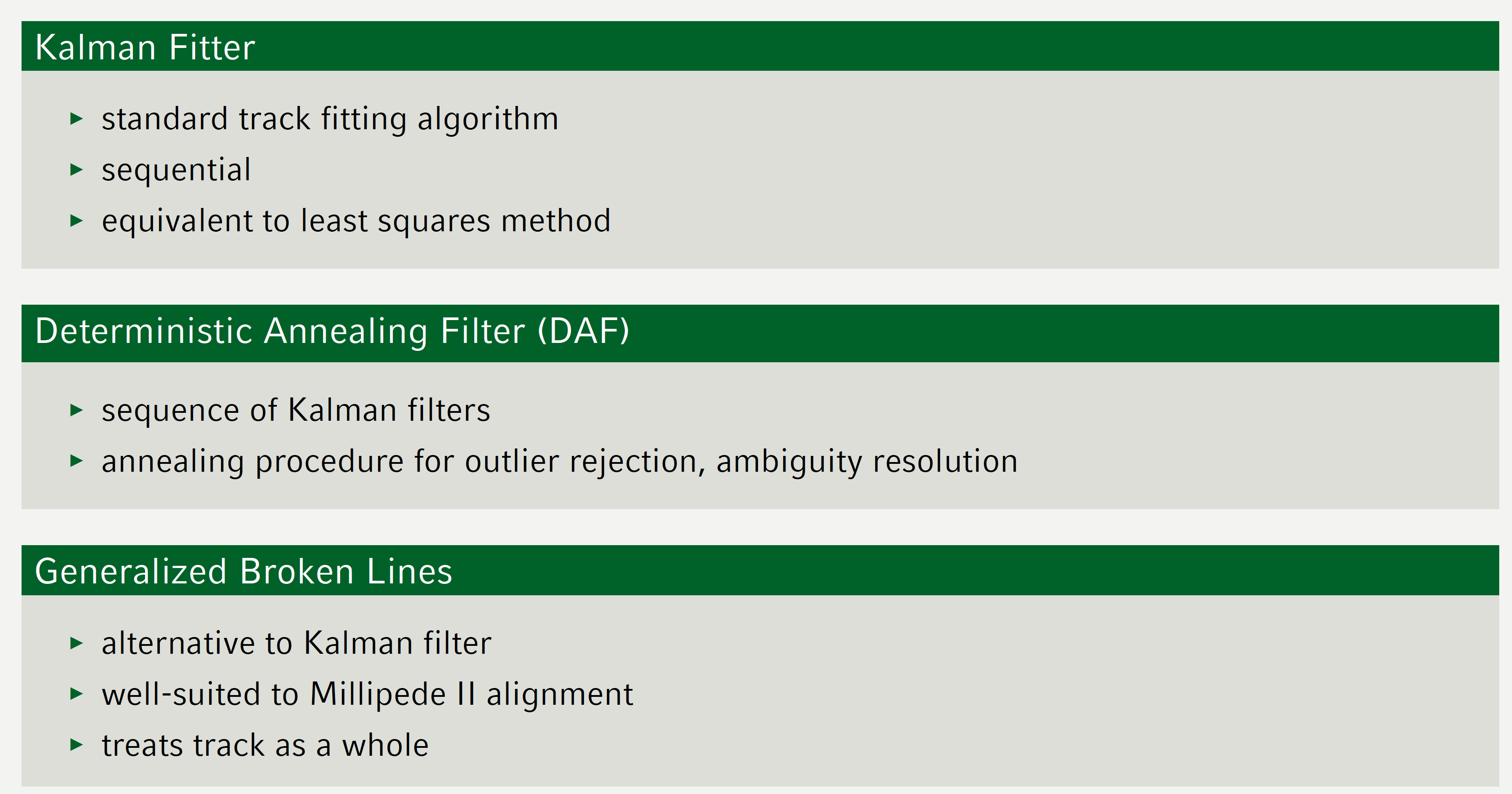 Usage of Genfit in PandaRoot
PndRecoKalmanTask* recoKalman = new PndRecoKalmanTask();
recoKalman->SetTrackInBranchName("SttMvdGemTrack");
recoKalman->SetTrackOutBranchName("SttMvdGemGenTrack");
recoKalman->SetBusyCut(50); // CHECK to be tuned
//recoKalman->SetIdealHyp(kTRUE);
//recoKalman->SetNumIterations(3);
recoKalman->SetTrackRep(0); // 0 Geane (default), 1 RK
//recoKalman->SetPropagateToIP(kFALSE);
fRun->AddTask(recoKalman);
Usage of Genfit2 in PandaRoot
PndRecoKalmanTask2* recoKalman = new PndRecoKalmanTask2();
recoKalman->SetTrackInBranchName("SttMvdGemTrack");
recoKalman->SetTrackOutBranchName("SttMvdGemGenTrack");
recoKalman->SetBusyCut(50); // CHECK to be tuned
//recoKalman->SetIdealHyp(kTRUE);
//recoKalman->SetNumIterations(3);
//recoKalman->SetTrackRep(0); // 0 Geane (default), 1 RK
//recoKalman->SetPropagateToIP(kFALSE);
fRun->AddTask(recoKalman);
Track Propagation - GEANE
GEANE
Track follower / propagator
Simplified geant3 tracking algorithm + error propagation
Original Code is in Fortran
Distributed with geant3 by CERN
Part of FairRoot

It extrapolates both the mean values of the parameters and their covariance matrices
It uses the MC geometry
It takes into account:
material effects
magnetic field
physical effects

Different reference frames
Different kinds of propagation
Geane Interface
In geane you will find:
FairGeane: this is the task reading in the physics cuts and the physics effects to take into account
This task has to be added to your macro otherwise GEANE will not work!
FairGeanePro: contains the propagation stuff

In trackbase you will find
FairTrackPar/ParP/ParH: track representations of GEANE
FairGeneUtil: frame transformations from to MARS, SC, SD, SP (C++ translation of FORTRAN methods)
How to use it
First define the start plane:


Define the end position:




Do the propagation:



Back propagation:
Bool_t PropagateFromPlane(TVector3& v1, TVector3& v2);
Bool_t PropagateToPlane(TVector3& v0, TVector3& v1, TVector3& v2);
Bool_t PropagateToVolume(Tstring VolName, Int_t CopyNo,Int_t option);
Bool_t PropagateToLength(Float_t length);
Bool_t PropagateToPCA(Int_t pca, Int_t dir);
Bool_t Propagate(FairTrackParH* TStart, FairTrackParH* Tend, Int_t PDG)
Bool_t Propagate(FairTrackParP* TStart, FairTrackParP* TEnd, Int_t PDG)
Bool_t setBackProp()
How to use it
First define the start plane:


Define the end position:




Do the propagation:



Back propagation:
Bool_t PropagateFromPlane(TVector3& v1, TVector3& v2);
Bool_t PropagateToPlane(TVector3& v0, TVector3& v1, TVector3& v2);
Bool_t PropagateToVolume(Tstring VolName, Int_t CopyNo,Int_t option);
Bool_t PropagateToLength(Float_t length);
Bool_t PropagateToPCA(Int_t pca, Int_t dir);
Bool_t Propagate(FairTrackParH* TStart, FairTrackParH* Tend, Int_t PDG)
Bool_t Propagate(FairTrackParP* TStart, FairTrackParP* TEnd, Int_t PDG)
Bool_t setBackProp()
Track Propagator
Additional track propagators:

FairRKPropagator
4th order Runge-Kutta propagator
not used

PndHelixPropagator
much faster than GEANE
but no energy loss
no varying magnetic field
Tracking QA
Introduction
Various different tracking algorithms
Common basis needed to compare and improve tracking algorithms
Common development of Lia Lavezzi and me

Idea:
Have a set of macros which work on any tracking algorithms which produces PndTrack and PndTrackCand
Set of identical simulation and digitization files for all tracking algorithms
Criteria
Track efficiency
How many MC tracks have been found by track finder
Hit efficiency
How many hits of a MC track have been found by the track finder
Purity
Belong all hits of one found track belong to one MC track

Clones
How often was a track found by the track finder
Ghosts
How many hits not belonging to an MC track have been found
Criteria
Partially found
Not all hits belonging to one track have been found but all hits belong to one MC track
Spurious found
> 70% found hits belong to one MC track
Fully found
100 % of MC hits have been found and no other hits are part of the track

Clone
A MC track was found more than once

Ghost
A reconstructed track not matching to an MC track
Efficiency
To determine the efficiency of a track finder a basis is needed:
All tracks? What about neutral particles or tracks without hits?
Only tracks with hits? How many hits?
A barrel track finder cannot find tracks in the forward region

Different criteria defined:
At least three hits (minimum for circle determination)
Possible Track:
Definable by user via functor (who knows what a functor is?)
Some predefined in PndTrackers/PndIdealTrackFinder/PndTrackFunctor.h
Efficiency
Predefined functors:
StandardTrackFunctor:
MVD > 3 or MVD+Stt+GEM > 5

FtsTrackFunctor
FTS > 5

NoFtsTrackFunctor
FTS == 0 and StandardTrackFunctor

Some more specific for certain track finders
OnlySTTFunctor, RiemannMvdSttGemFunctor, …
Implementation
Macros in /macro/trackingQA
sim, digi and par files provided in folder

reco_complete.C(TString prefix)
Does the tracking. Your tracking code has to go here!
In addition runs an ideal track finder to compare with
Usage:
Add prefix to identify which data you want to run on
root reco_complete.C"(\"dpm_G4_7G0_1000\")"
Implementation
trackingQA_complete.C(TString prefix, TString branch, Int_t nEvents=0):
Compares tracking algorithms with ideal tracking
Usage
Add the same prefix as in reco_complete.C
Add the branch name with the final results of your tacking code (has to be of type PndTrack)
Optional add the number of events you want to run on
root trackingQA_complete.C"(\"dpm_G4_7G0_1000\", \"SttMvdGemTrack\")"
Implementation
plot_trackingQA(TString fileName)
Plots the generated histograms of trackingQA in a nice way
Usage:
Give the complete file name of the trackingQA.root file

QA_histos(TString prefix, TString trackBranch)
Generates a large set of extracted histograms
Usage:
Give prefix and branchName

comp_recoqa(TString ,fn TString fn2, int picpercan, …)
Combines the histograms of two different tracking algorithms
New feature pictures per canvas
Hit Efficiency
Momentum Resolution
Performance
Overview Performance
Overview of Track Finder
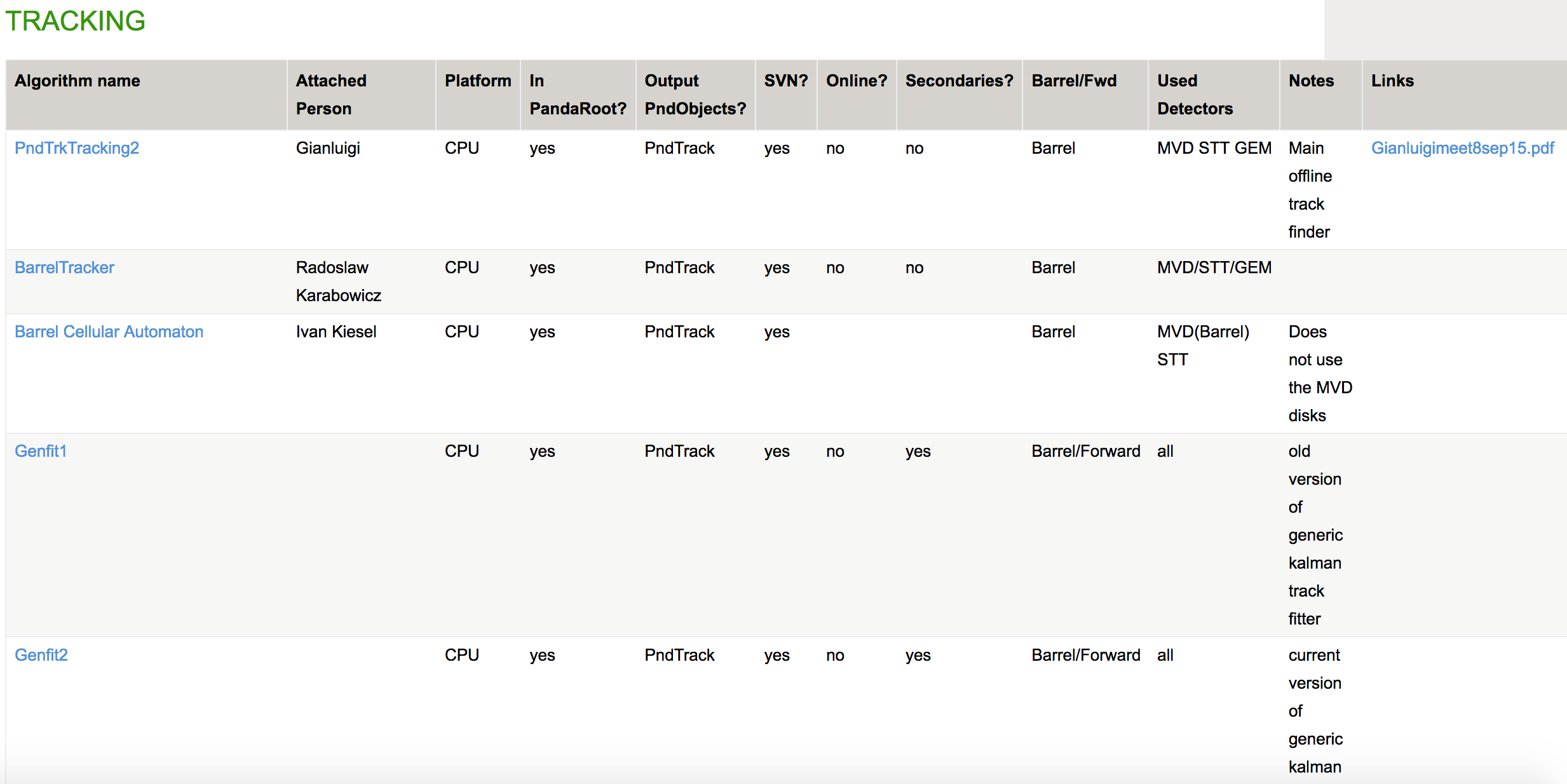